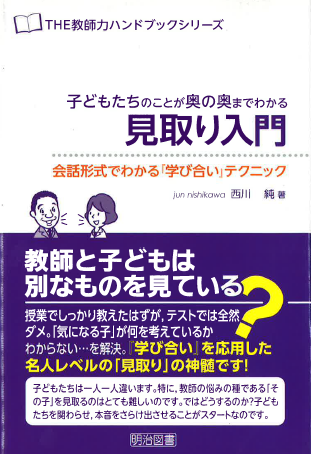 子どもたちのことが奥の奥までわかる「見取り」入門
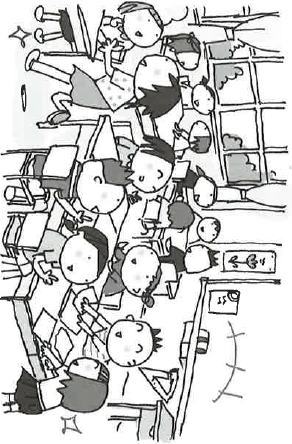 1、基礎基本
 (p6～p11)
『学び合い』
2、見とれないのは
なぜか？
(p13～p52)
3、集団の｢見取り｣テクニック
(p53～p92)
4、『学び合い』の見取りテクニック
(p93～p137)
「一人も見捨てない」
「全員が達成する」
が
『学び合い』の
コア(核)です。
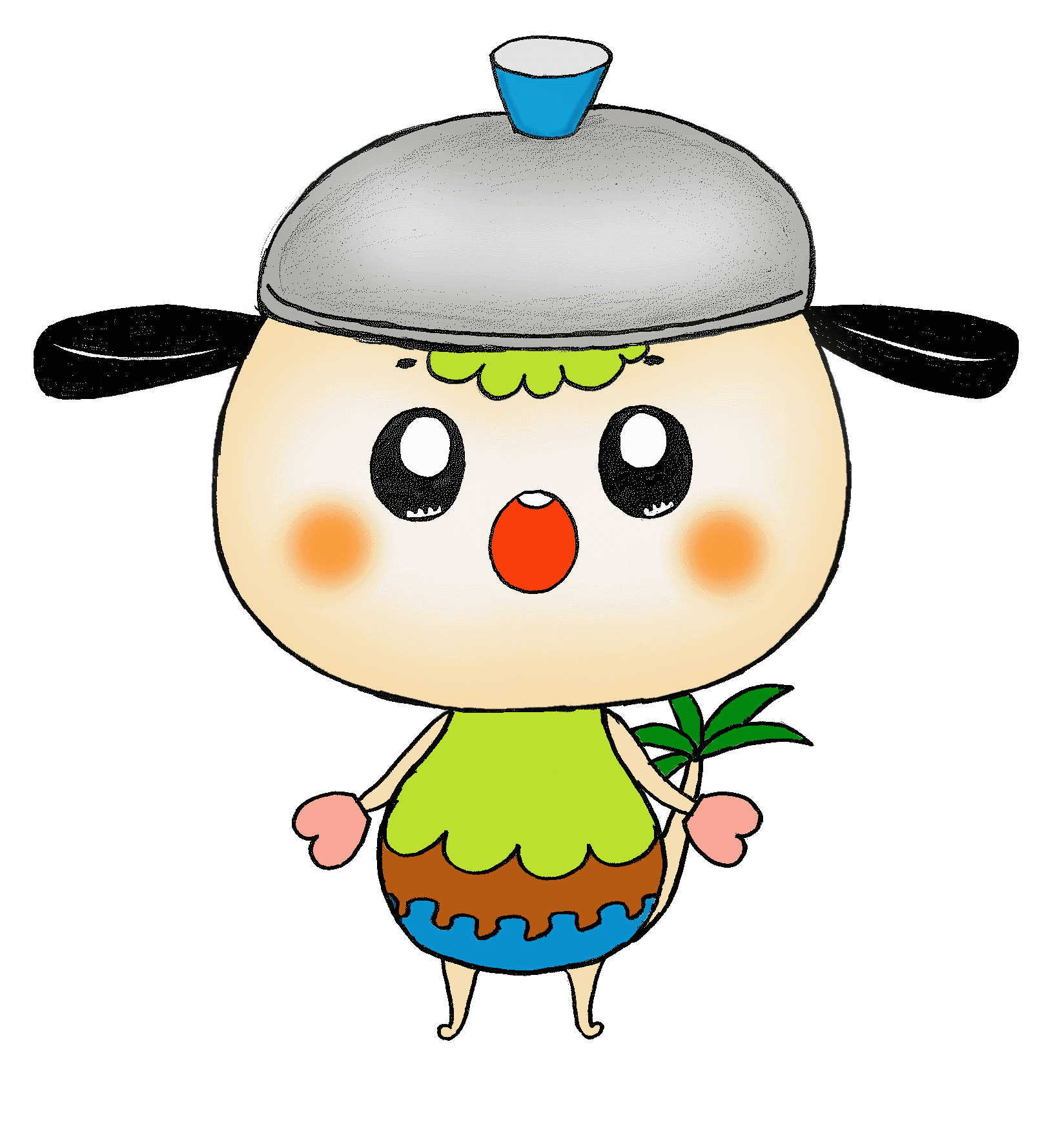 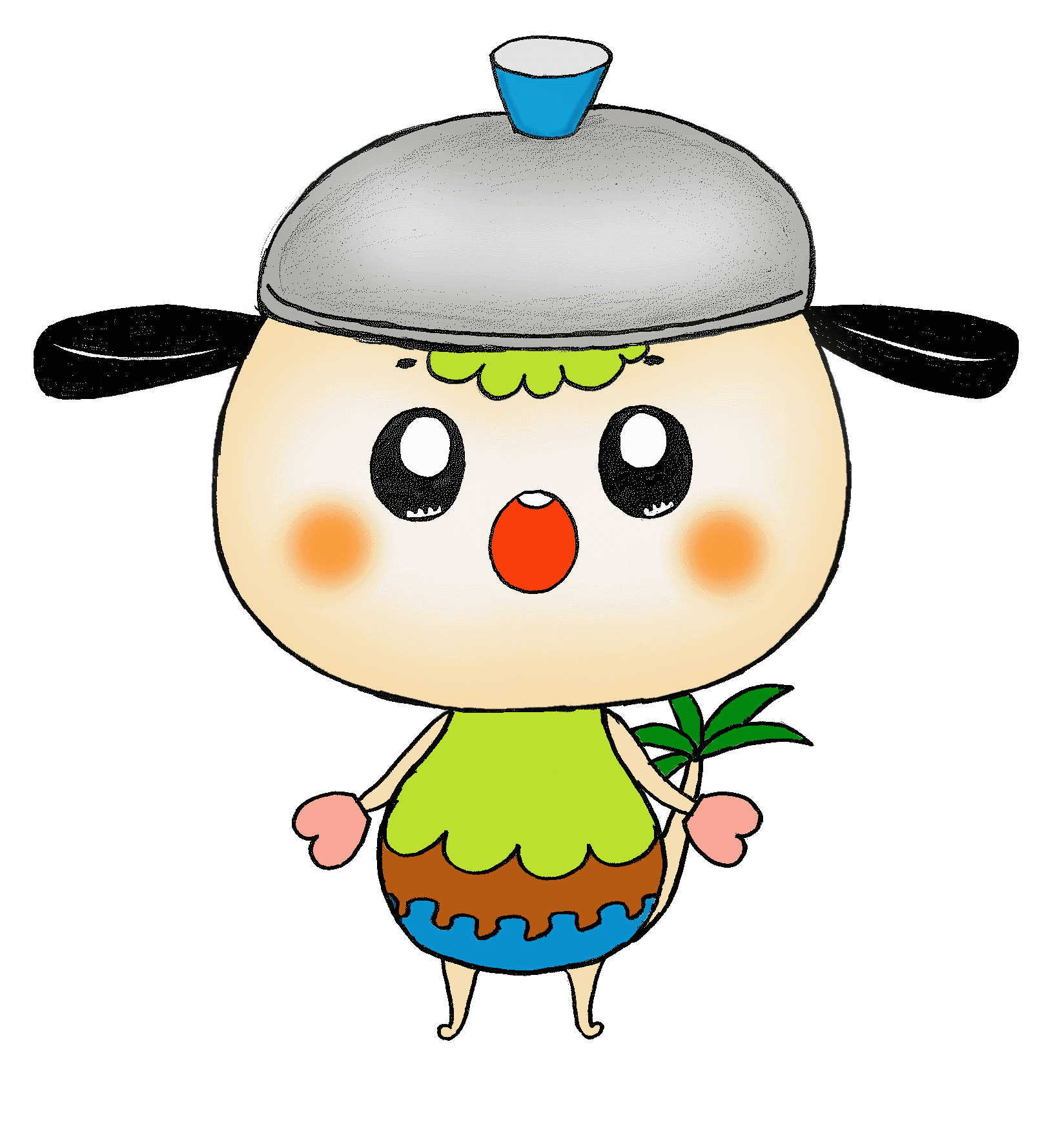 忙しい先生方のために『学び合い』の「見取り」入門書をまとめました。
これを読めば簡単だけど強力な一つ上の「三つのノウハウ」ができます。①教師は子どもを見とれないというノウハウ。②集団での「見取り」というノウハウ。③『学び合い』の「見取り」というノウハウです。
『学び合い』を正しく理解し、「一人も見捨てない」クラスにするための実践に取組んで下さい。ぜひ、活用してください。
『学び合い』の３つのルール　『学び合い』スタートブック(p42)
問い(1)『学び合い』の３つのルールの　　　　　にあてはまる語句を、[語群] より選び書き入れよう。
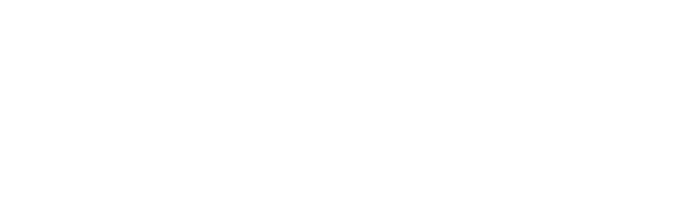 『学び合い』をしている人は、
３つのルールを
理解しているし、全問正解だよね。
①学び合い』の考え方(学校観)
学校は、多様な人と折り合いをつけて自らの課題を達成する経験を通して、その有用性を実感し、より多くの人が自分の同僚である事を学ぶ場
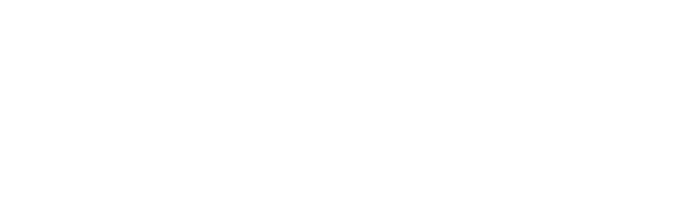 ②『学び合い』の考え方(子供観)
子ども達は有能である
③『学び合い』の考え方(授業観)
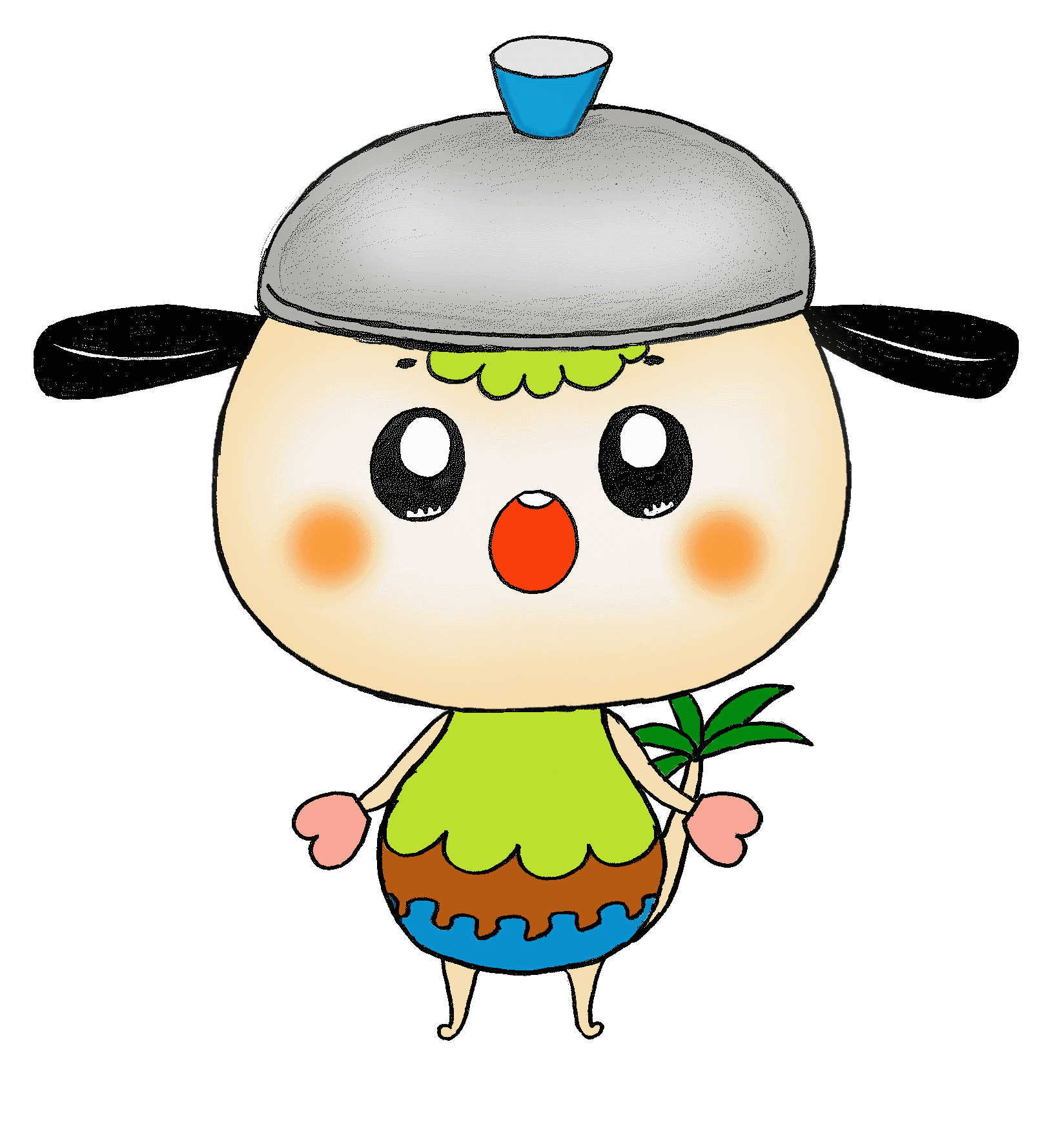 教師の仕事は、目標の設定、評価、環境の整備で、教授(学習)は、子どもに任せるべきである
[語群]
人と折り合い　・　課題を達成　・　目標の設定　・　同僚　・　　任せる　・　有能　・　評価
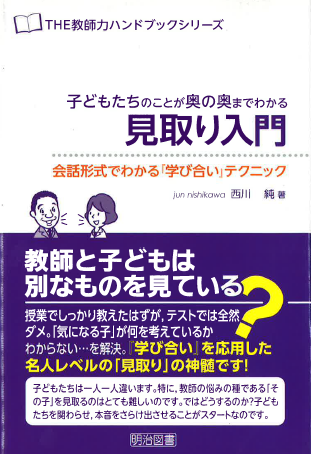 第１章「見取り」の基礎基本(p6～p12)
１．教師の職能形態は…
１．最初に獲得するのは、教材に関する職能
　　次に獲得するのは、指導法に関する職能
　　その次に獲得するのは、学習者に関する理解
【教師の３タイプ】＋１
Ａ:「教材」タイプ、Ｂ:「教材＋指導法」タイプ
Ｃ:「教材＋指導法＋学習者理解」タイプ
Ｄ:「教材＋指導法＋学習者理解＋学習者集団理解」タイプ
⇒クラス全体の子どもを俯瞰して語り、その日の授業がクラスの子ども全体にとって、どのような意味を持つかを語る。
『学び合い』入門の基礎基本(P11～12)
★　子どもの能力は多様である。
第一：授業で教えることは学習済み
第二：教科書を読めば自力解決できる
第三：教師の説明でわかる
第四：教師の説明でもわからない
★　授業は、どのレベルに合わせている？…(第三)
２．子どもの「見取り」がなぜ出来る？
２．『学び合い』では、時間ほとんどを子どもたちに任せ、自由に立ち歩き相談する から。(多くの情報を発信する)
【『学び合い』の見取りのノウハウの利用】
○他の子と関わる⇒自分の心の中を表出する必要がある
○分からないとき⇒分からない表情をする
○教えられる子⇒本当に分かっていないと表情に出る
○相性が悪ければ⇒教えられている子はあらぬ方向を見る
３．教師は「見取り」が出来ていたか？
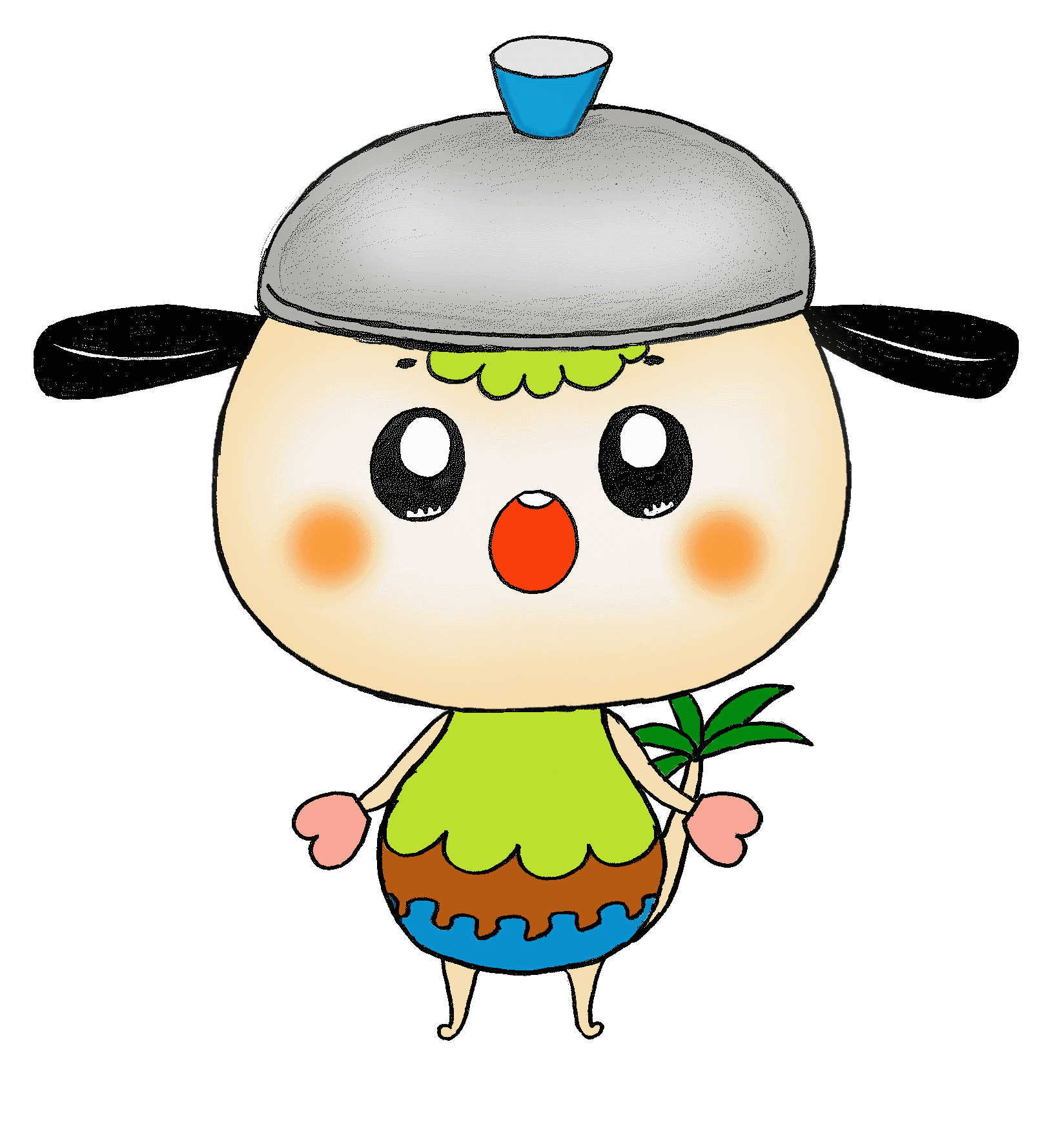 ４．『学び合い』で一番大事にしているのは、
⇒「1人も見捨てず」
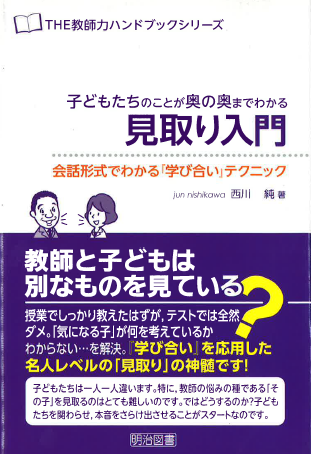 第２章 教師はなぜ見取れないのか １ 言葉がわからない『学び合い』テクニック(p13～p21)
１．「教師は、より多くの知識・技能を獲得すればするほど、教え方が上手くなる。」…（○・×）

より多くの知識･技能を獲得すれば、
勉強が得意な子を教えることは出来るようになるが､勉強の不得意な子を教えられなくなる。
１．日本の教員養成・再教育の誤った前提
２．「言葉が分からない」
　①昔の小説で：ひらがな「とまれ」⇒「ともあれ」
　②昔の小説で「兎も角」⇒「ともかく」
　③「さんかいの珍味」⇒「（三海・山海）の珍味」
　○ある児童の疑問：「ねぇ、国道って道のこと？」
２．教師が子どもを「見取る」ことは、教師が普通思う以上にものすごく難しい。
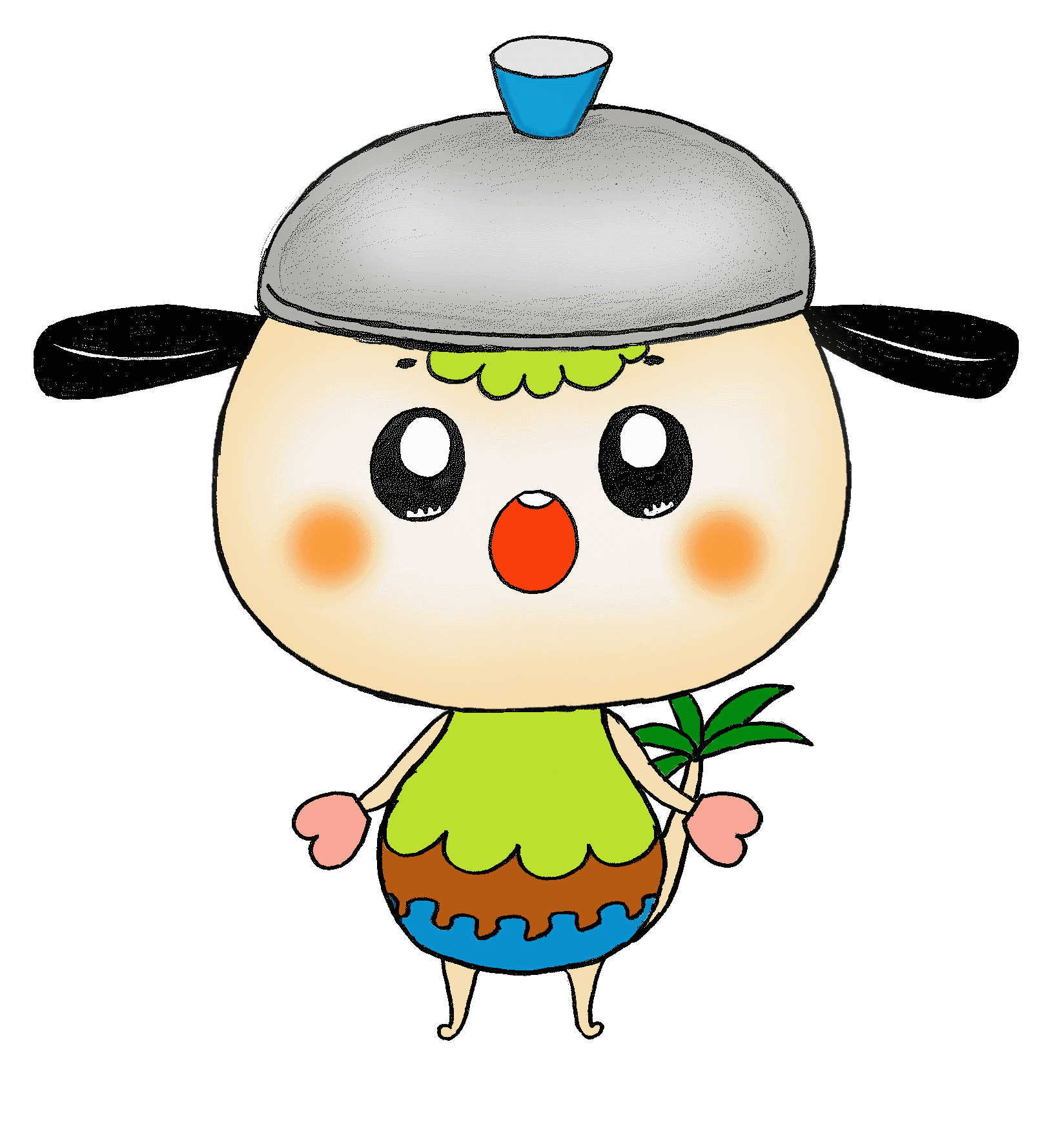 ３．教科書に出てくるほとんどの漢字とカタカナは、日常会話で出ることのないもの…
教師は、なぜ子どもを見取れないか？  ⇒
３．文字に対して抵抗感の少ない子どももいる。
⇒塾・家庭教師・学習教材で学習している２.３割の子
⇒教師も、相対的に文字に対して抵抗感の少ない人
⇒学習経験が多いから子どもがどのレベルか見取れない！
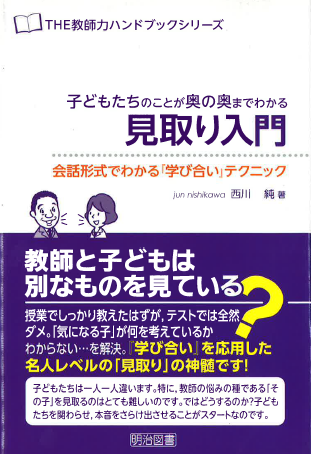 第２章 教師はなぜ見取れないのか  ２ 丸飲みできるか『学び合い』テクニック(p22～p27)
『教科理解の認知心理学』鈴木宏昭,鈴木高士,村山功,杉本卓
１．子どもが言葉が分からない原因は何？　言葉が分かってもチンプンカンプンかも…
★少し長いが、次の文を読んでみよう。　さて、何のことでしょう？…（　　　　　）
　手順は全く簡単である。ものをいくつかの山にまとめる。量によっては一山でもよい。設備がその場にない場合は、次の段階としてどこかの場所に行くことになるが、そうでない場合は準備完了である。やりすぎないことが重要である。つまり、一度にあまり多くの量をこなすぐらいなら、少なすぎる量をこなすほうが良いということである。短期的には、このことはそう重要なことでもないように見えるかもしれないが、厄介なことはすぐに起こる。これを見すると高くつくこともある。最初は手順全体が複雑なものに見えるだろう。しかし、すぐにそれは単なる生活の一側面にすぎなくなってしまうだろう。近い将来この仕事がなくなるという見通しを立てることは難しい。誰にもわからないことである。手順が完了すると、物をまたいくつかの山にまとめあげる。それから物を適切な場所に入れる。やがてそれらの物はもう一度使われ、そしてサイクル全体を繰り返さなければならなくなる。しかし、これは生活の一部なのである。
洗濯
洗濯
１．子どもの気持ちは、　　　　という言葉を知る前の気持ちなのです。
★速度の計算：10ｍの距離を2秒で走ったら速度はいくらか？⇒10÷2＝5　Ａ：５m/秒
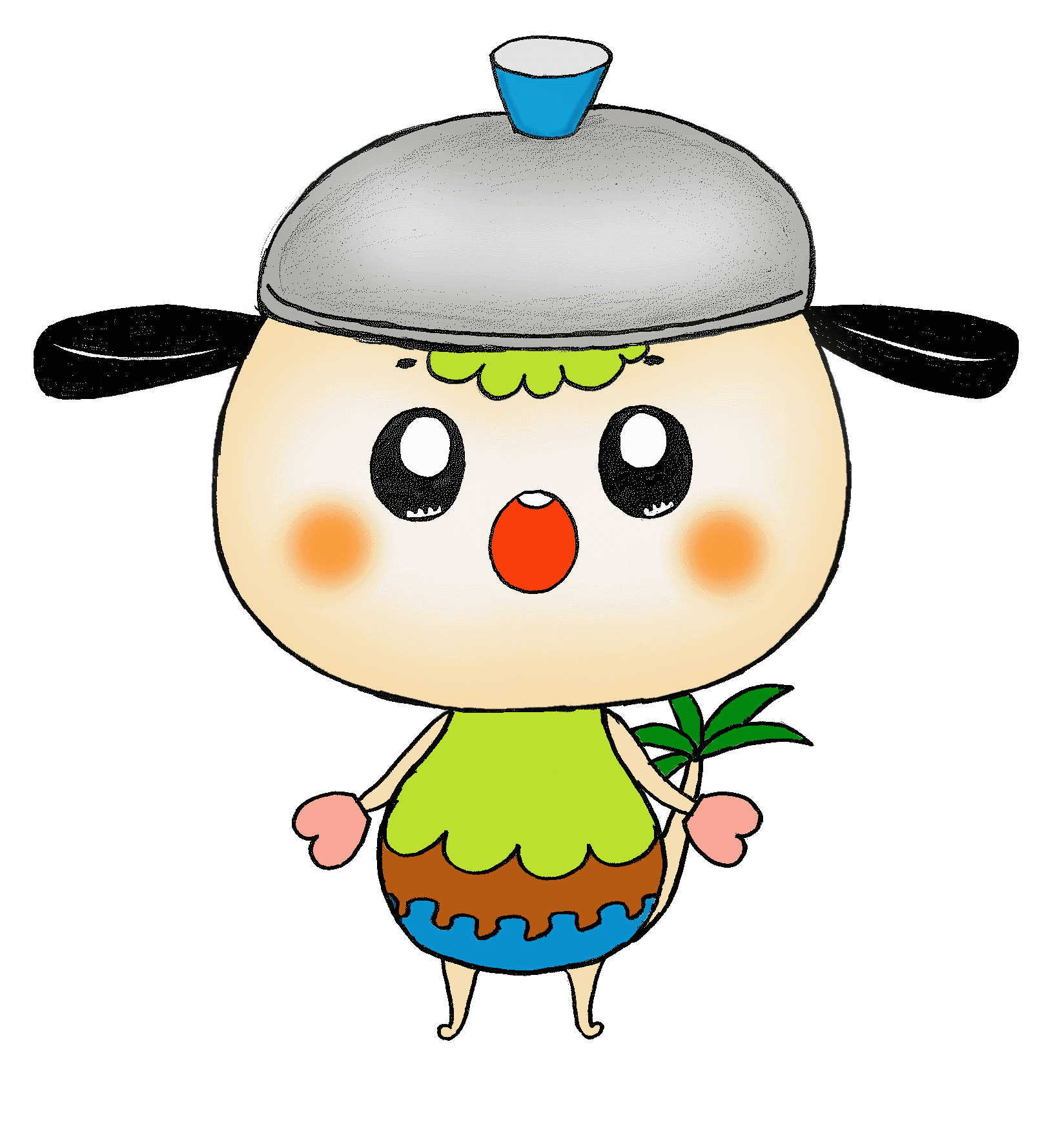 ★「何で距離を時間で割れるんだ？」「リンゴをミカンで割れるのか？」
「距離を時間で割れて、リンゴをミカンで割れない理由を説明して…」⇒説明できない
★人類出現は今から150万年前、恐竜の出現は今から2億年前だとされる。恐竜は人類の何年前に出現？
⇒（ 1億9850万年前 ・ 2億年前 ）
100万,200万年は誤差！
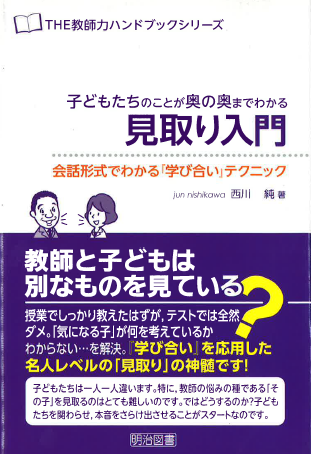 第２章 教師はなぜ見取れないのか  ３ 状況が違う『学び合い』テクニック(p28～p31)
『教科理解の認知心理学』鈴木宏昭,鈴木高士,村山功,杉本卓
１．社会科の授業で簡単な計算ができなかった？社会科でも計算を勉強すべきか？…（○・×）
★世の中には色々なものの計り方がある。ダイエットを気にする人は、食べ物のカロリーを気にする。次の文を読んでみよう。どうですか？…（　　　　　　　　　　　　　　　　　　　　　　　　　）
　題：「パンの上にバターを正確に1/3カップの3/4だけぬってください。」
⇒「バターを計量カップで正確に1/3カップ量って、それを一定の厚さの円形に塗って、それに十字を書いて1/4を取り捨てた。」
⇒「1/3×3/4＝3/12＝1/4⇒1/4カップを計量して塗れば良い。」
認知心理学の研究を参考にした引っかけ
１．認知心理学で「文脈依存性」「領域固有性」という。
⇒一般的な知識や能力ではなく、人の能力の大部分は、状況にもの凄く依存する。
⇒あることで学んだことが、他の状況では使えない。
★我々の頭の中には膨大な知識・技能が詰まっている。膨大な知識・技能の集積の中から、必要な知識・技能を探そうとすることは、「砂浜で針を探す」ようなことです。
では、どういう風に記憶しているのか？
我々の知識・技能は、それを獲得した状況を結びつけて記憶されているため、効率よく探し出せる。
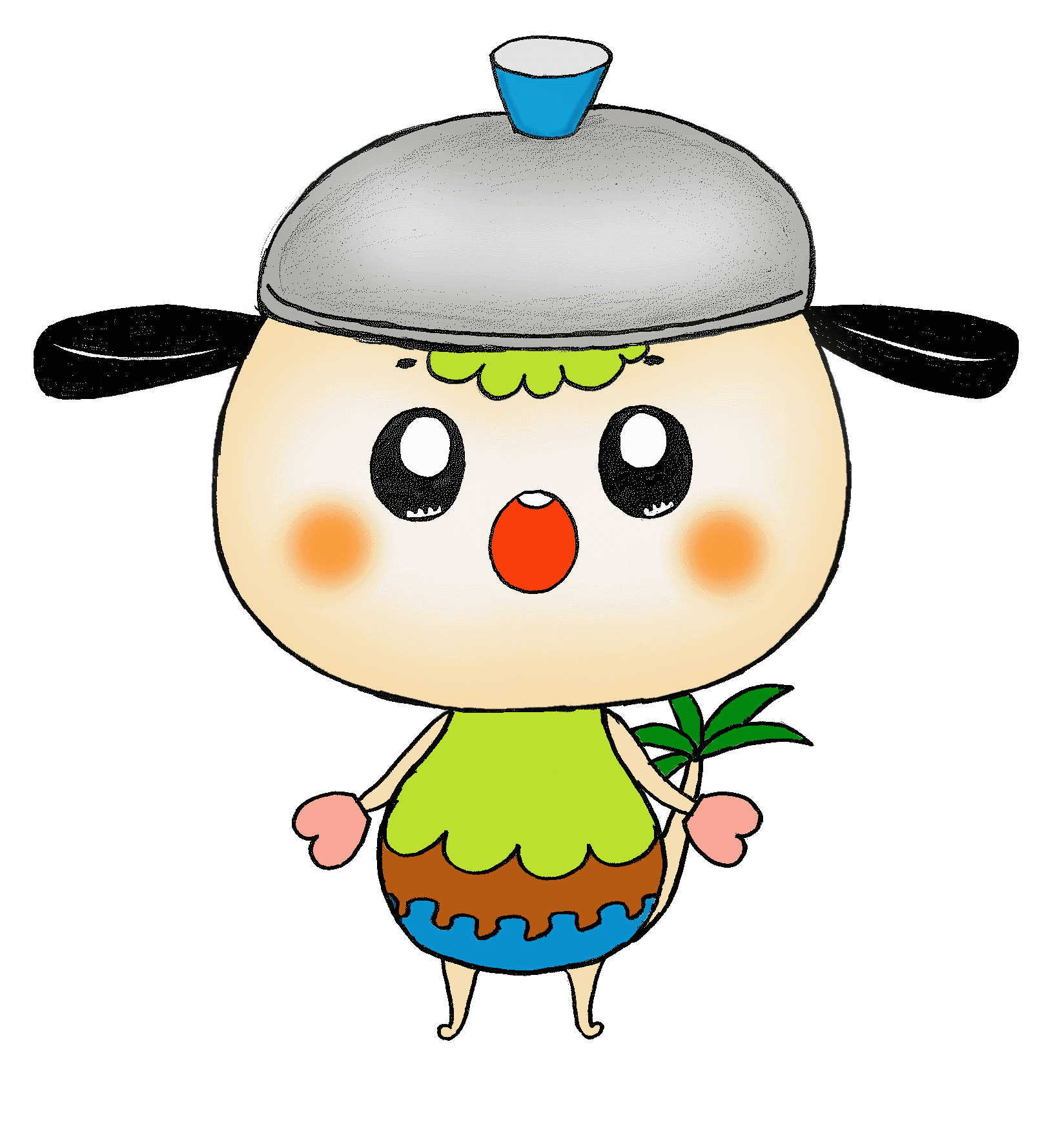 ★社会科というラベルが貼られていないから、授業で簡単な計算ができない。ラベルを貼れば良い。
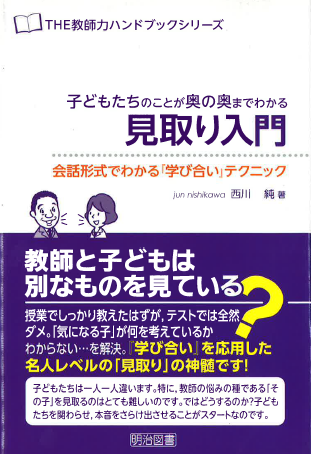 第２章 教師はなぜ見取れないのか  ４ 見ているところが違う『学び合い』テクニック①(p32～p35)
『教科理解の認知心理学』鈴木宏昭,鈴木高士,村山功,杉本卓
１．授業でしっかり何度も教えたのに、テストでは全然駄目です。
　駄目だった子を３人ほど集めて、なぜ駄目だったかを聞いたら…
○駄目だった子の答え：「そんなこと授業でやっていない」と自信たっぷりに言う。
●西川先生の答え：その子どもと自分が同じものを見ていると思っているようだね。
１(２)アブラナの花の観察の時、具体的にはどんな活動をさせる？…（A スケッチ・B メモ）
○観察した時に書いたスケッチとメモを比べると、明らかにスケッチの方がいろいろなことを書いている。
○観察した後にアブラナのない状態でどんなことを観察したかを聞いたら、小学校高学年の子どもの観察の時にメモをしたほうが、多く覚えていた。メモの方が記憶定着が良い！なぜだろう？

●「アブラナの花」という言葉と「アブラナの花」の写真をコンピュータに保存してみると…
メモリーの記憶量に天と地ほどの差がある。画像はもの凄く記憶量を使う。人間の頭も同じ。
★「大根の絵を描いてみる。葉っぱはいいから根っこだけ描いて」⇒大根の根は側面の２列だけに生える
なぜ間違えたか？⇒大根の絵を描いたときに使った記憶は、画像ではなく言葉だった。
「根は太くて小さい根がいっぱい生えている」実際は「根は太くて小さい根が２列に並んで生えている」
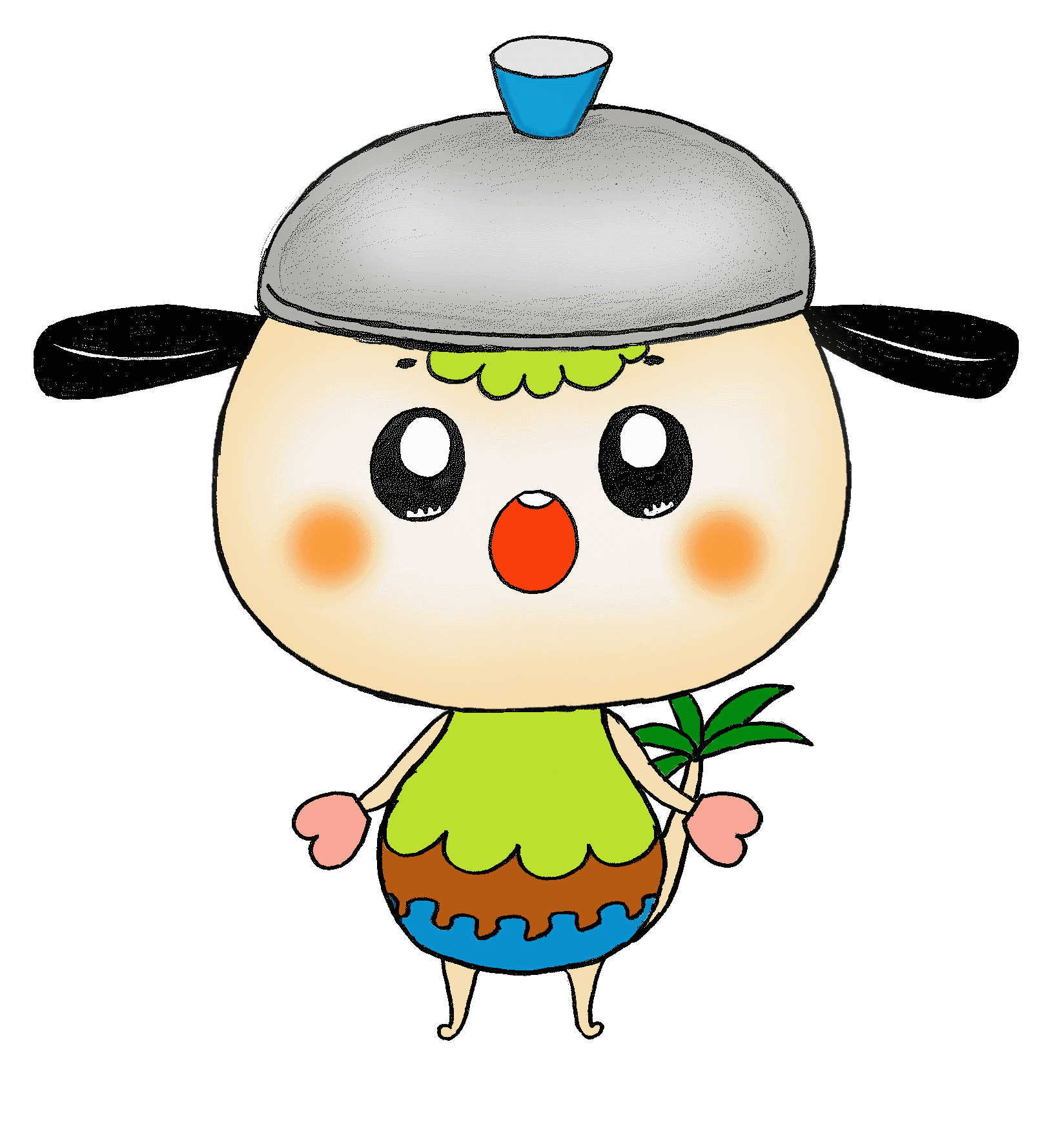 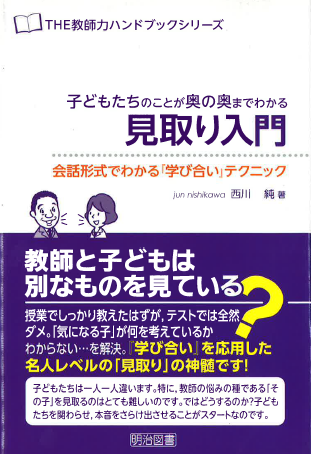 第２章 教師はなぜ見取れないのか  ４ 見ているところが違う『学び合い』テクニック②(p36～p38)
『教科理解の認知心理学』鈴木宏昭,鈴木高士,村山功,杉本卓
１(３)「鶏の絵を描いてみよう。」⇒（A 二本足・B 四本足）⇒大人でも５％位は四本足を描く。
なぜ間違えたか？⇒「動物は四足だ」という情報を、鶏にも使ったから。
２　小学校高学年でスケッチよりもメモの方が記憶の定着がいいのはなぜか？
　●メモの方は、言葉にしなければならないから言葉にする。⇒言葉が記憶される。
　○スケッチの場合は、絵のままで終わるから。⇒絵は言葉にならない。
２(２)なぜ、小学校低学年ではスケッチよりもメモの方が記憶の定着がいいとはなっていないの？
　○記憶の仕方が、低学年と高学年で違うから。⇒（ ○ ・ × ）
　●小学校低学年は、言葉を知らないから。⇒低学年で理科を習わない。～おしべ、めしべ、はなびら、がく
２(３)小学校高学年に観察させるとしたらどっちがいい？（メモだけ・メモとスケッチの併用）
１．授業でしっかり何度も教えたのに、テストでは全然駄目で、なぜ駄目だったかを聞いたら…
「そんなこと授業でやっていない」と自信たっぷりに言うのはなぜか？
●西川先生の答え：我々教師と勉強の不得意な子どもは、同じ授業を見ていても別なものを見ているから。教師は、言葉や膨大な量の知識を持っている。勉強の不得意な子は、それが出来ない。
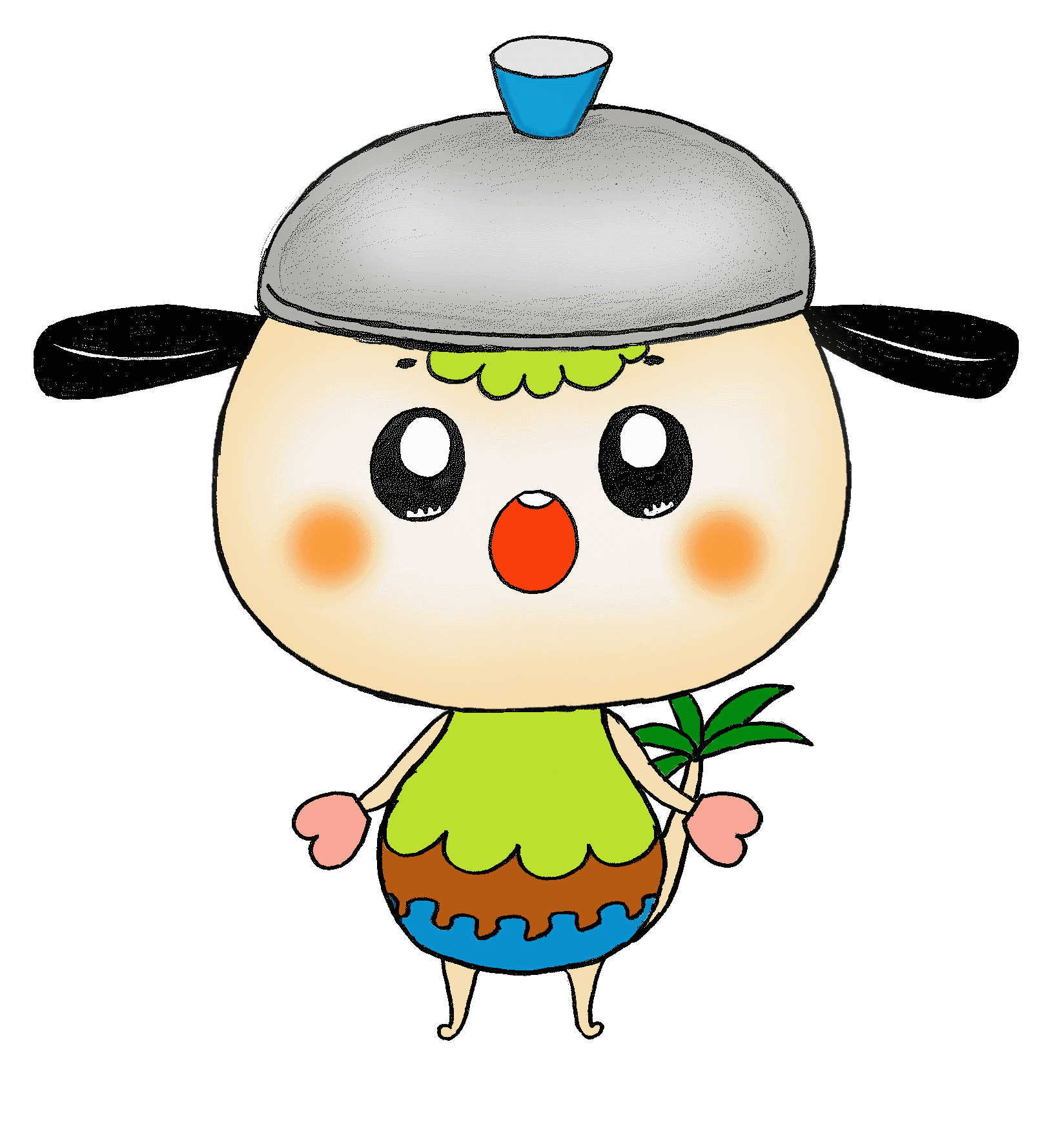 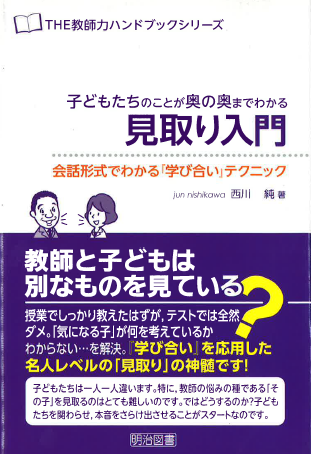 第２章 教師はなぜ見取れないのか  ４ 見ているところが違う『学び合い』テクニック③(p38～p41)
『教科理解の認知心理学』鈴木宏昭,鈴木高士,村山功,杉本卓
３　知識をどのように構造化していくのか？
(１)オムレツづくり…結婚後専業主婦となった妻が、オムレツのレシピがＴＶに映し出される。
Ｑ：一生懸命書き留めようとするが間に合わなかったが、余裕で書き留められるようになった。
Ａ：①はじめはレシピ全てを書き留めていたが、②次第に熟達してくるとオムレツの基本的作り方を一まとまりの知識として持つようになり、③基本形と違う所だけを書き留めれば十分になる。
(２)豆電球の回路図…並列２個の豆電球図を見せて、白紙に出来るだけ正確に描かせた。Ａ：忠実に描き写した子、Ｂ：不正確だが並列２個の豆電球図を描いた子、どちらが得意な子の図か？
⇒（ Ａ ・ Ｂ ）不正確な方が理科の得意な子。
●線が回っていても回路は問題なく、不必要なものを自然に省略し、描きやすく向きを変えている。
●不得意な子は、分からないから忠実に描いたし、どうでもいいようなことを丁寧に覚えている。
(３)新採ごろのネクタイ…女子から「先生、昨日もその前も同じネクタイだね」と言われた。そんなことを言ってきた子は、大体勉強が不得意な子だった。
●分かっていない子は、寝てもサボってもいない。一生懸命に見ていたし、聞いていた。でも、
教師が見せたいところ以外の色々なところを見ているし覚えている。膨大すぎるから覚えきれない。
コンパクトに覚えるための「言葉」や「構造的な知識」のないためパンクするし、当然である。
⇒徹底的に会話して、どこに躓いているのかを聞き取り、その子に合った説明をするしかない。
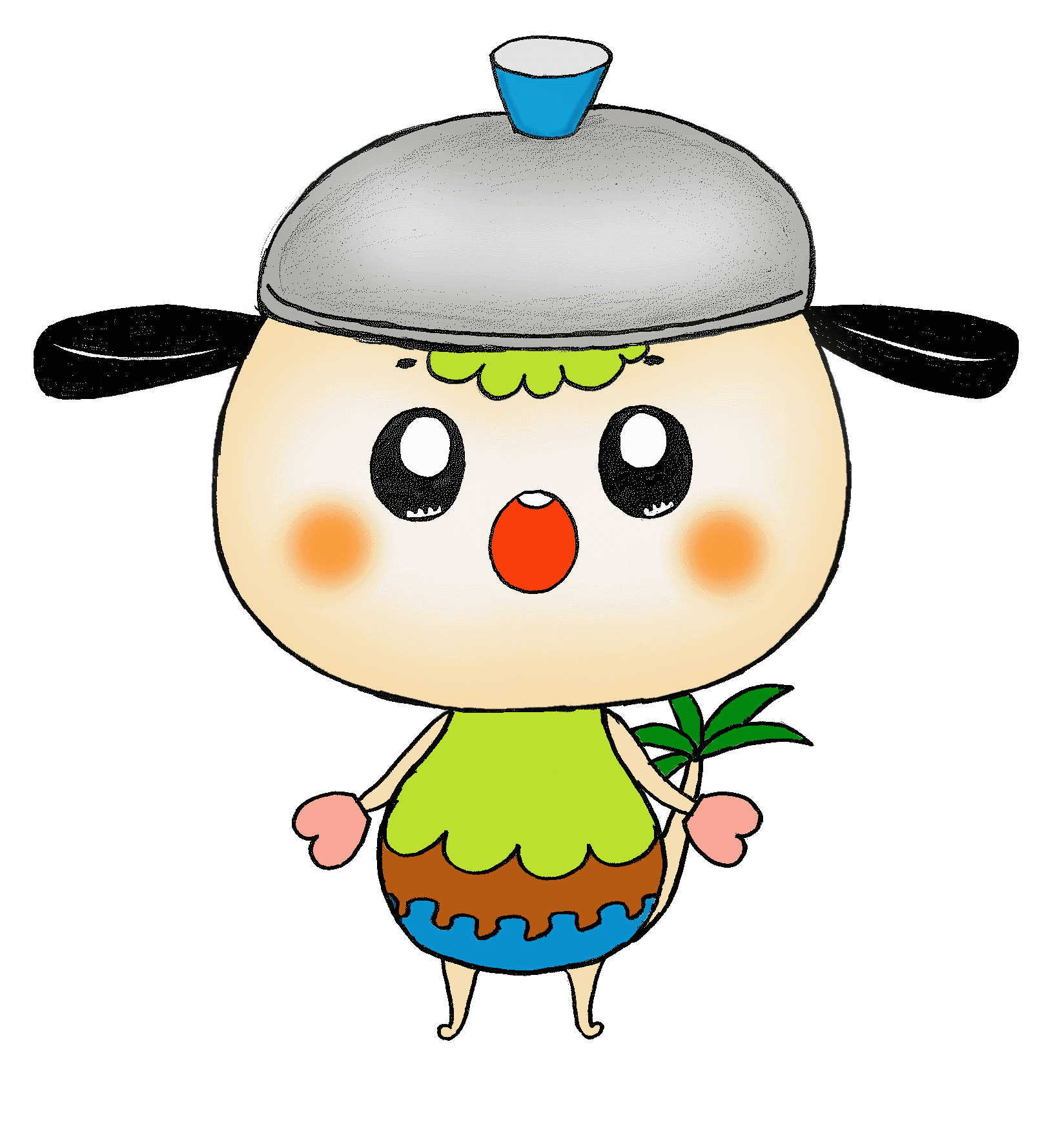 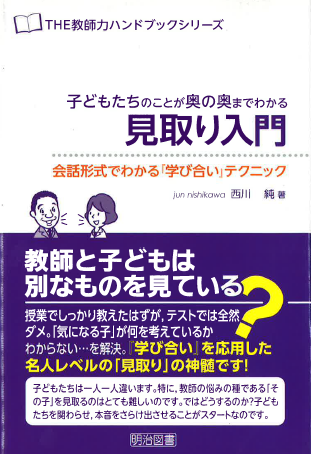 第２章 教師はなぜ見取れないのか  ５ 問題の解き方が違う『学び合い』テクニック(p42～p45)
『教科理解の認知心理学』鈴木宏昭,鈴木高士,村山功,杉本卓
１　大学入試の物理問題を解く時、問題を見た途端どう解けるかわかって解き始めたのはなぜか？
○子どもに「どうやって問題の解き方が分かったんですか」と聞かれたとき
答え：「見た途端にパッと分かる」⇒（ ○ ・ × ）
⇒国語の文学作品でも、「読めば分かるじゃない」⇒（ ○ ・ × ）
●「認知心理学」で「自動化」と言う。人間は何度も同じことを繰り返すと、判断をする段階が多くなるので、エラーが起こる可能性が多くなるし、判断するのに時間がかかる。
○人間は何度も同じことを繰り返すと、①思考過程を整理しひとまとまりにする。そして、②早く、正確に問題解決出来るようになる。これが「熟達」というものです。面白いのは、これがさらに進むと、③なぜそう思いついたのかが意識できなくなる。
★このことが教師にとってどういう意味があるのか？
●「勉強の不得意な子の気持ちが分からない」ということ
⇒「教師は、より多くの知識・技術を獲得すればするほど教え方が上手くなる」という誤った前提。
⇒「教師は、より多くの知識・技術を獲得すればするほど、できる子どもへの教え方は上手くなるが、できない子どもへの教え方は下手になる」というのが実際。
●教師と分からない子どもの分かり方は、だいぶん違う。いくら学んでも限界がある。
●教師に見当もつかない誤解をしている子どもがいる。色んな子どもが周りの子どもを見取るクラス。
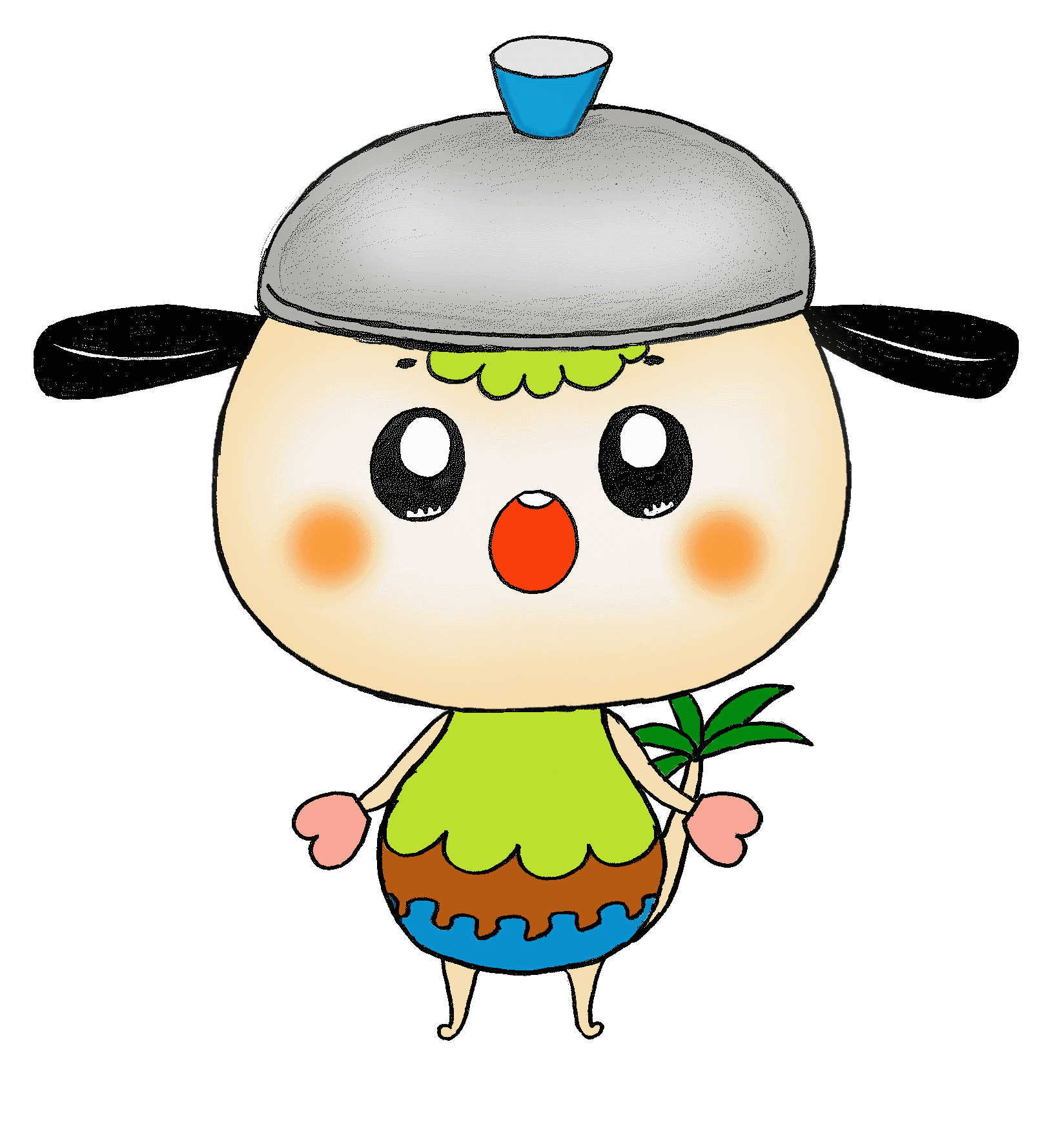 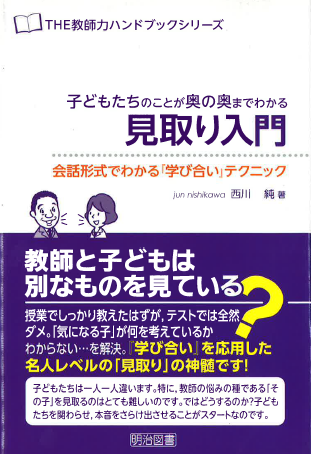 第２章 教師はなぜ見取れないのか  ６ タイプ別では分かりません『学び合い』テクニック(p46～p47)
『教科理解の認知心理学』鈴木宏昭,鈴木高士,村山功,杉本卓
１　クラスにADHDの子がいる。その子にどう接して良いか分からない。
＊○○先生は、Ａ型だから気配りタイプで外面が良いけど内面が悪い…（嬉しい・嬉しくない）
＊○○先生は、Ａ型だからＡ型の人と学年を組みなさい…（嬉しい・嬉しくない）

答え： 発達障害のタイプ別の本には、学術データに基づく共通の特徴が書かれているが、自分を単順に決めつけられた時の気持ちと同じ。
人は、関係の動物である。人の振る舞いは、どのような人の中にいるかによって決まる。


クラスという集団での振る舞いは、その子がどのようなタイプかは余り重要ではない。
★そのクラスで何を良しとして、何を駄目としているかという集団のルールというか価値観が、一人一人の子どもの行動を決めている。

●子どもは多様である。多くの子どもが共通している部分は、一人一人の子どもの全特徴のごくごく一部である。優れた特別支援の先生は、山ほど本を読むが、白紙の状態で理解しようとする。
学力底辺高校の生徒：５分間も集中できない子が、暴走族の集会で１時間以上、ピタリとも動かずに人の話を聞いている。暴走族の子たち全員がそうだった。
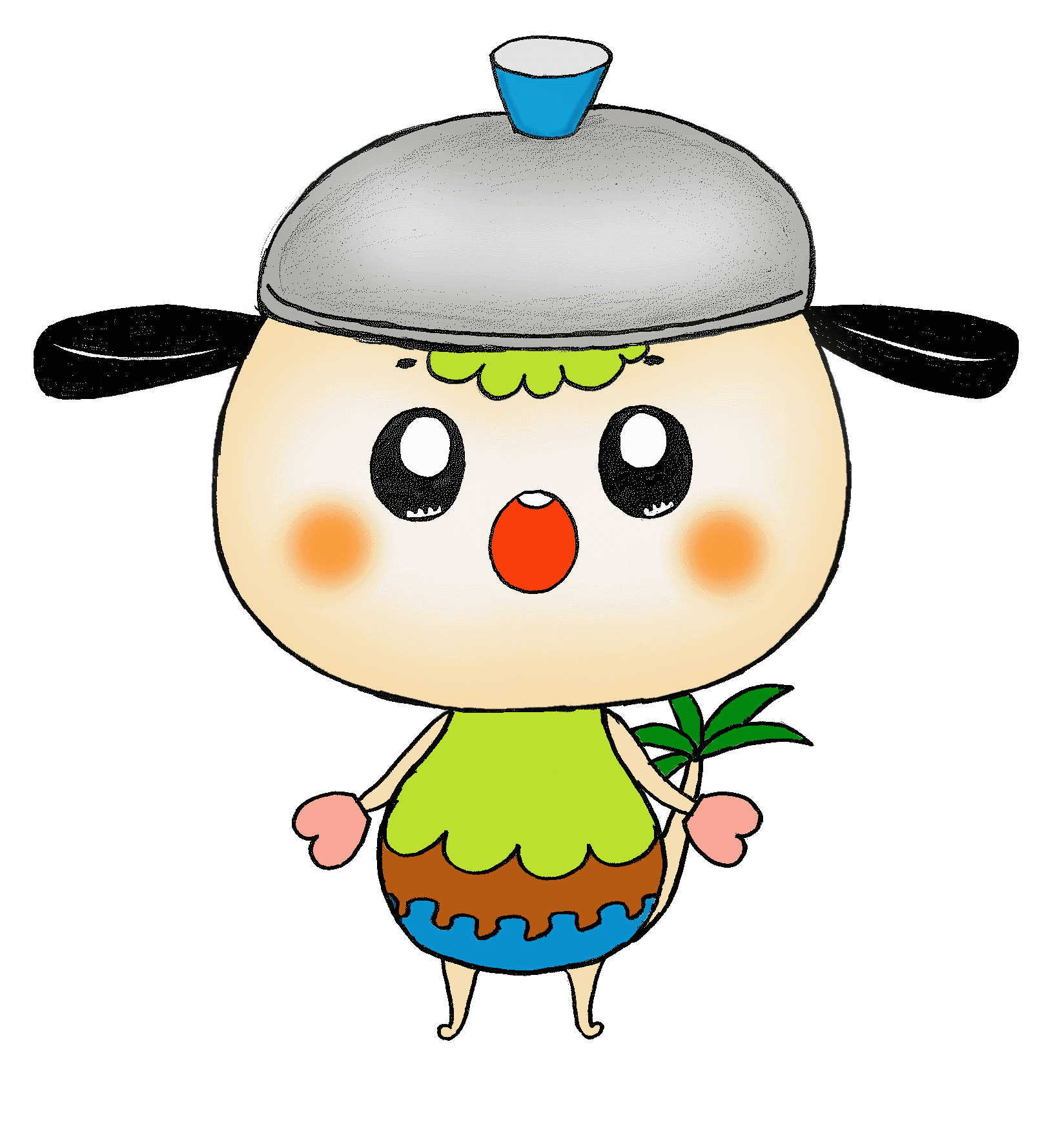 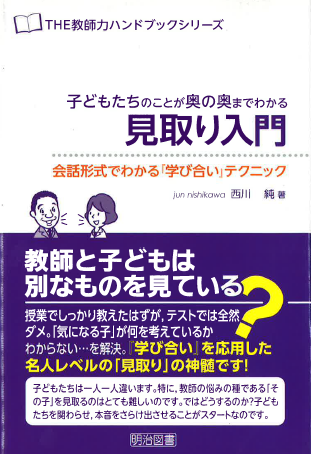 第２章 教師はなぜ見取れないのか  ７ 見取りを押しつけると『学び合い』テクニック(p48～p51)
『教科理解の認知心理学』鈴木宏昭,鈴木高士,村山功,杉本卓
１　机間指導をあまりしない理由は…
Ａ：机間指導をしても余り意味が無い。机間指導しても、見取れるものは限られているから。
【理科の実験中の会話】…おもりの重さを変えたときの振り子の周期を計る実験(記録分析)
Ａ班：おもりが一つの時間より二つの時間では0.1秒長かった。だから、おもりが重くなると振り子がゆっくりになりました。
なるほど～
先生：それは誤差というものだよ。君たちが計っている方法で0.1秒を正確に測れないよね。
Ｂ班：「おもりが一つだと＋周期で15.2秒、おもりが二つだと15.1秒」と書いてあった。
なるほど～
先生：それは誤差というものだよ。君たちが計っている方法で0.1秒を正確に測れないよね。
先生が来る前に
Ｂ班①：「おもりが一つだと15.2秒、おもりが二つだと15.1秒だ。」
 〃  ②：「おもりで振り子が早くなったり遅くなったりする気がするけど、変わらないんだよね。」
 〃  ③：「でも、0.1秒違うじゃない。」
 〃  ④：「そりゃぁ、誤差だよ。私たちは0.1秒単位で計れるわけないから。」
 〃  ⑤：「だったら、それを調べようよ。」
先生が離れて…
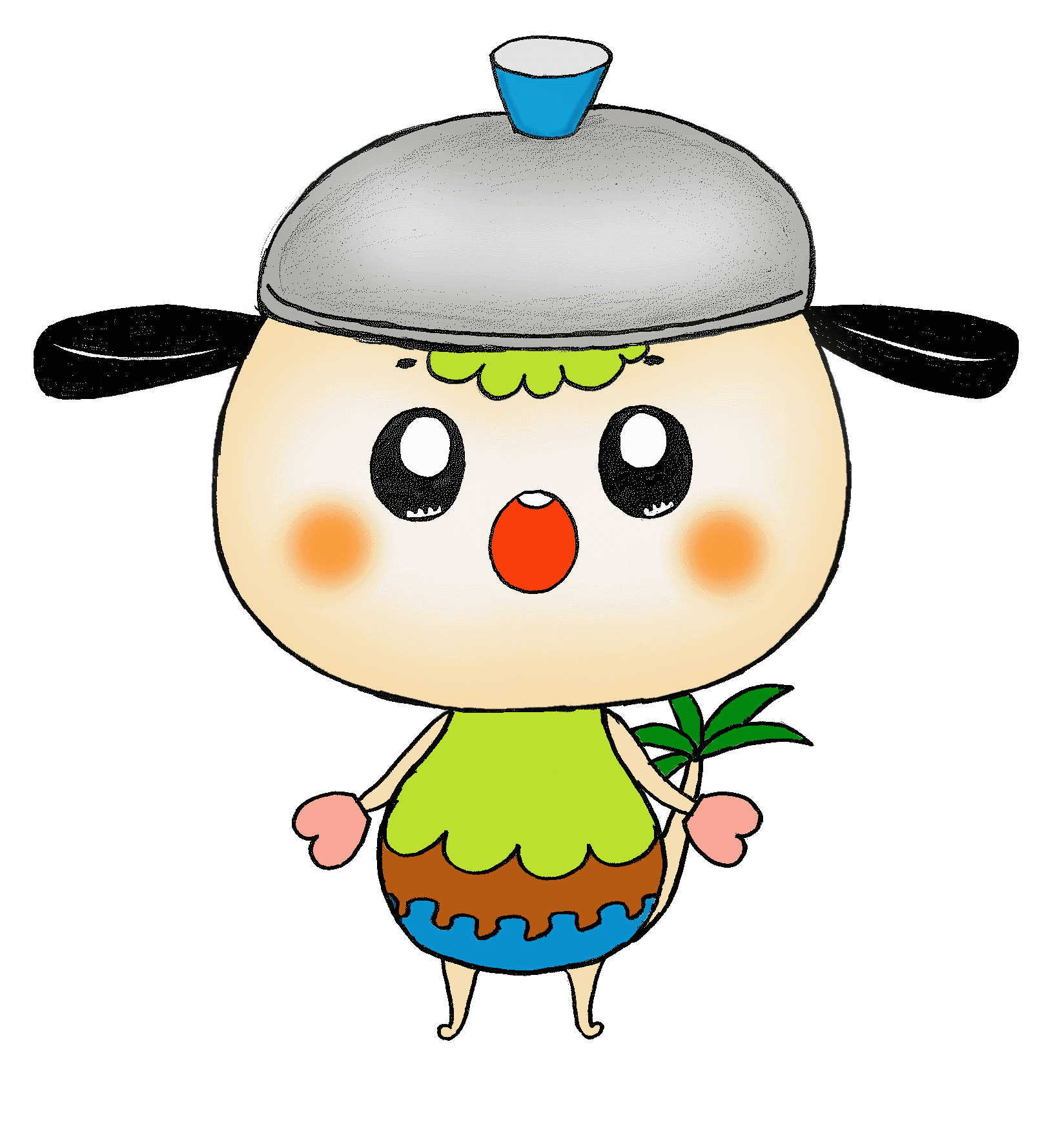 Ｂ班⑥：「そんなこと分かってるのに…、なんか調べる気が無くなったね。」
 〃  ⑦：「ようは重さによって周期は変わらないってノートに書けば良いんだよね。」
 〃  ⑧：「でもそれだったら、教科書の次のページに書いてあるじゃん。」
 〃  ⑨：「なんか実験するのって面倒くさいね。」
ショック～!!
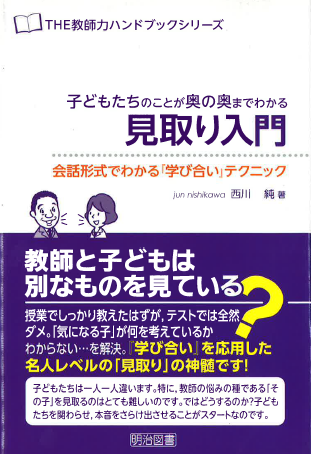 第３章 集団の見取り  １ 遊んでいる子の見つけ方『学び合い』テクニック(p53～p57)
１　優れた教師は、子どもの一言、ノートに書かれている一行で多くのことを見取れる。
　⇒膨大な指導経験、教材の知識が必要！
　　若い教師は、それなしでどのように毎日の授業をしたらいいか？
　⇒『学び合い』での見取りのノウハウ。～「なーんだ」というものであり、誰でもすぐ使える。
　　①子ども達が関わる場面を手掛かりにしているから見えやすい。
　　②一人一人の表現方法は様々だが、人とのコミュニケーションには一般性があり、
　　　関わる人数が多いほど安定していて、より正確に見取ることができる。
１　遊んでいる子の見つけ方
　①音～耳障りな声を出していたら、まず確実に遊んでいるし。声の質がポイント。
　電車の中で話す人⇒○周りを意識している人は、目立たない声の高さ、大きさで話す。
　　　　　　　　　　×周りを意識しない人は、周りと無関係な声の大きさ、高さで話す。
　②騒がないが勉強していない子⇒一人でいて、顔を上げて、手が止まっていたら、呆然としている。
　③勉強している。⇒顔の上下運動があると、ノートや教科書を見たり、相手を見たりする。　　　　　　　　　　　　
　　勉強していない。⇒お互いの顔を見続けていたら、勉強と関係ない話をしている。
　④笑っている。：真面目な顔⇔一方が話し続けている。笑い続ける⇔遊んでいる。
　　⇒遊んでいる子の周囲を見る：遊んでいる子をそのままにしていることが不愉快の原因である。
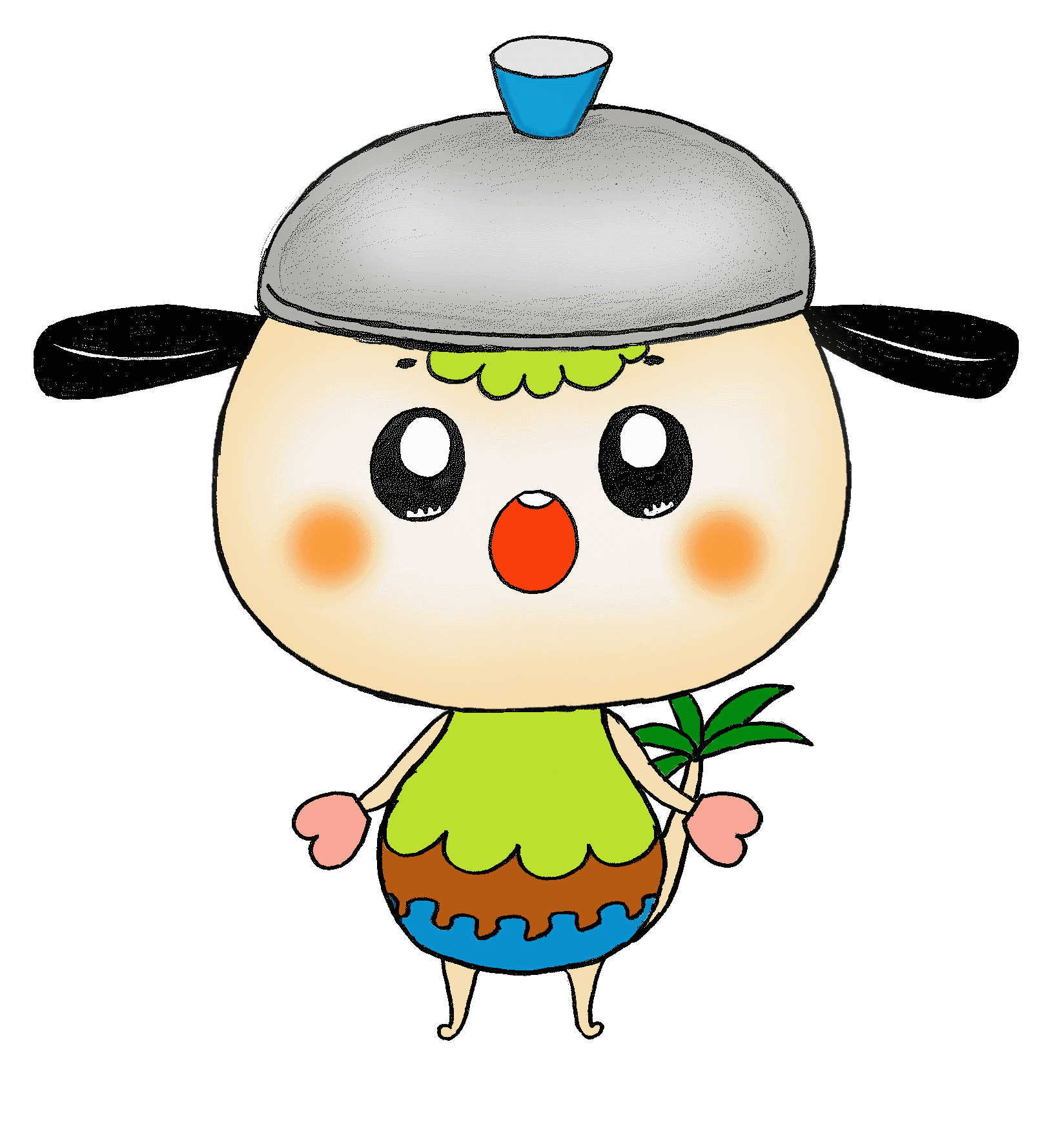 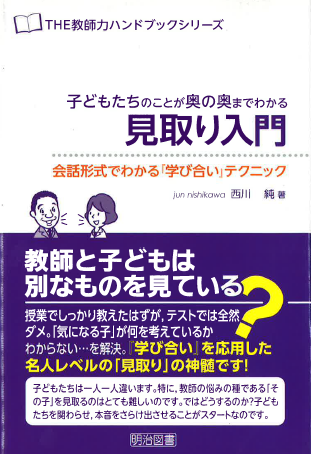 第３章 集団の見取り  １ 遊んでいる子の見つけ方『学び合い』テクニック(p57～p59)
１　遊んでいる子の見つけ方(つづき)
①音(声の質)⇒周りへの配慮がない。　　②騒がないが勉強していない子⇒呆然としている。
③勉強している子と勉強していない子⇒顔の上下運動とお互いの顔を見続けている。
④笑っている⇒(1)一方が真面目な顔⇒一方が話し続けている。(2)互いに笑い続ける⇒遊んでいる。
●遊んでいる子がいたら、注意すれば良いじゃない…
　⇒注意した直後は静かになるけど、ものの数分で元の木阿弥になる。　
◎遊んでいる子の周囲を見る。しかも不愉快そうに…。但し、
　遊んでいる子をそのままにしている周りの子たちが不愉快の原因である。

⑤4人グループで顔を上げ続けている子たち⇒勉強に関係のない話をしている。
　じっと見ると、グループと関係のない子の方をチラチラ見る子。⇒本当は、勉強したがっている。
●勉強したいなら、勉強すれば良いのに…
⑥自分が勉強する子たちから受け入れられるか不安。⇒勉強しない子のグループに入っている。
⇒本当は勉強した方が得だと分かっている子。みんなが勉強していることが気になっている。
●周りの子が、「一緒にやろうよ」と言って引っ張ると…　
⇒遊ぶ子のグループが４人から２人に減る。⇒「こいつが真面目グループに入ると、ひとりぼっち…」　
⇒その子たちも勉強グループに潜り込む。⇒勉強の話が主になる。⇒独り言で馬鹿話はできない！
●自分たちが良ければＯＫではない！
●クラスはチームだ！
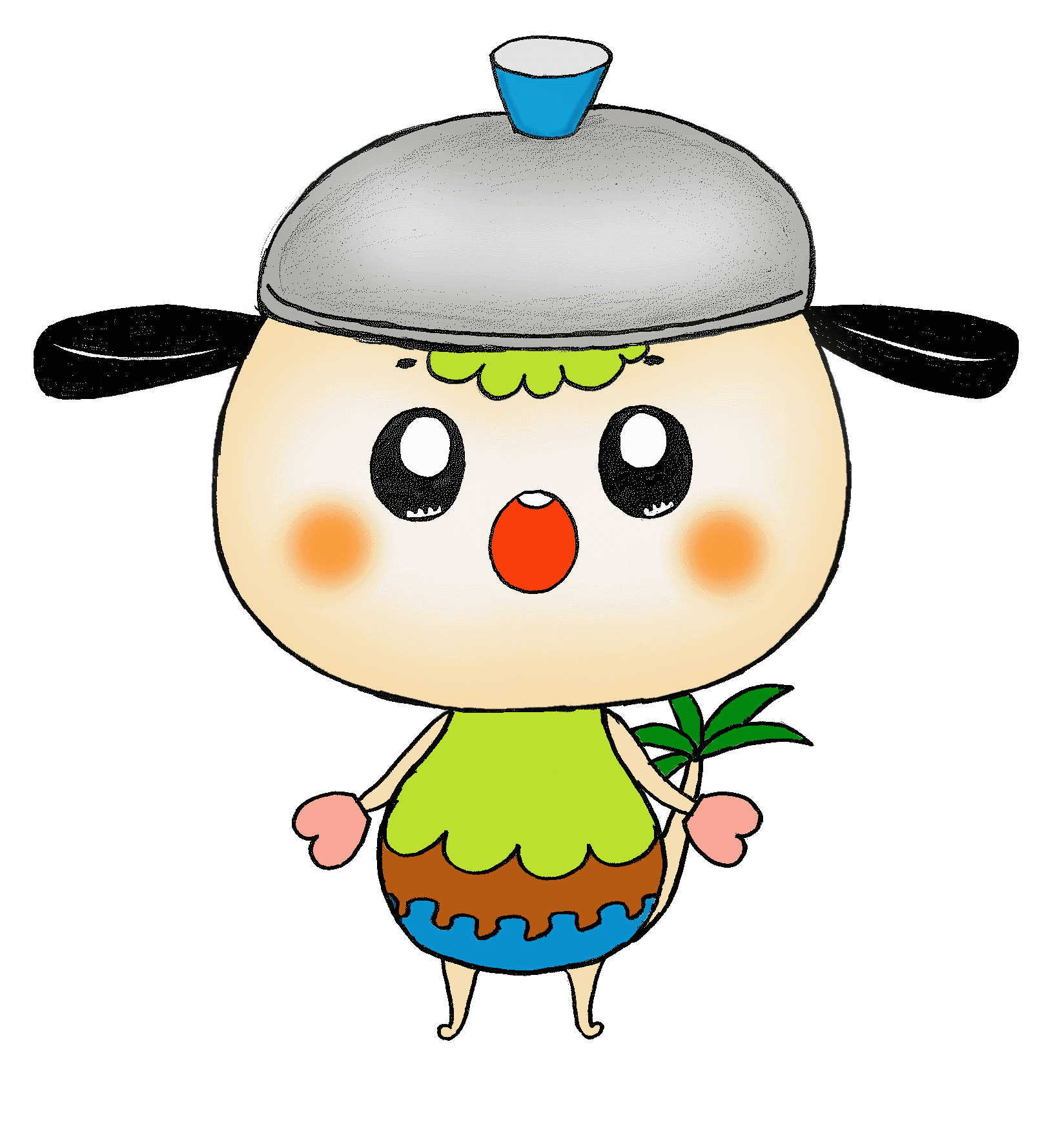 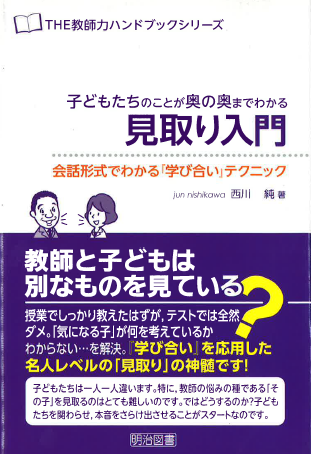 第３章 集団の見取り  ２ 異学年活動の見取り『学び合い』テクニック(p60～p63)
２　異学年活動で上手くいっているか、いないか。
●「身体距離」を見る。⇒その人との人間関係によって、どれだけ近づけるかが決まる！
●「形」を見る。⇒人間関係が良く、みんなが平等で活動している場合⇒円形に近づく
　　　　　　　　⇒１人が仕切っている場合⇒扇形になる
●「会話」を聞く。⇒人間関係が上手くいっていない⇒「はい」「いいえ」固有名詞など
　　　　　　　　　⇒人間関係が上手くいっている⇒「ため口」みたいになる
３ 共同作業の見取り『学び合い』テクニック(p64～p65)
３　総合学習発表会での上手くいっているか、いないか。
●「視線」を見る。⇒一緒に仕事をした子は、原稿用紙を見ている。
　　　　　　　　　⇒一緒に仕事をしなかった子は、「我関せず」で前(下)を見ている。
●「模造紙」を見る。⇒一緒に調べた者を発表する場合⇒全体的に統一感がある。
　　　　　　　　　　⇒バラバラな班の場合⇒いくつかのエリアに分かれ、筆跡も強調の別物になる。
●仕事の分離！
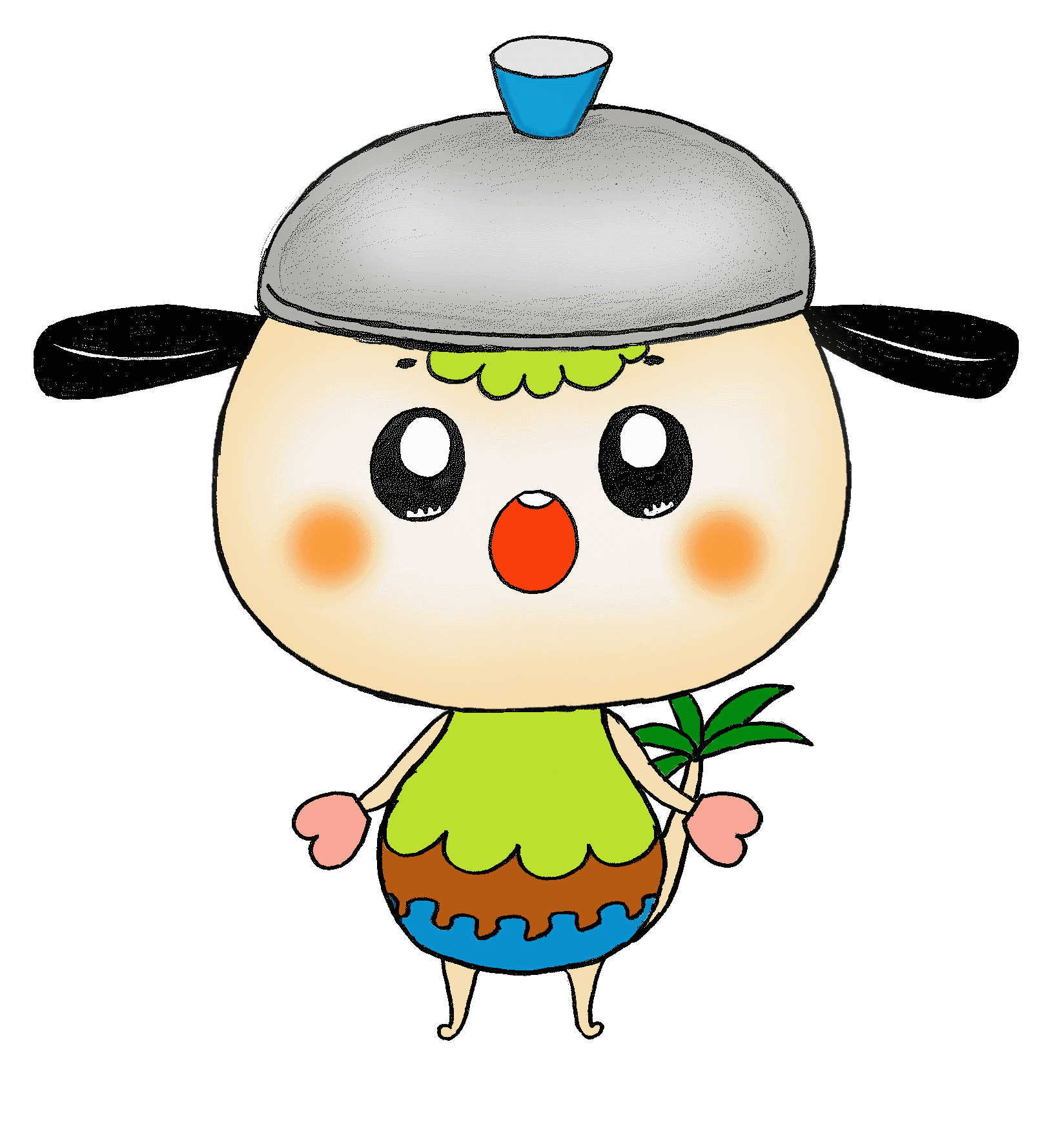 ４ 班の見取り『学び合い』テクニック(p66～p71)
４　総合的な学習の班分けはどうすればよいか？
　⇒西川：どのような班にするか、そもそも班をつくるか？子どもに任せている。
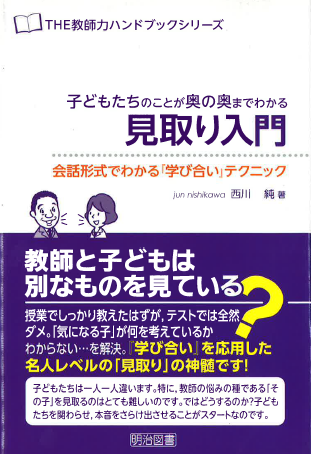 ４ 班の見取り『学び合い』テクニック(p66～p71)
第３章 集団の見取り
４　総合的な学習の班分けはどうすればよいか？
⇒西川：どのような班にするか、そもそも班をつくるか？子どもに任せている。
　　　＊学術的な班分けの研究はない。思いつきのレベルの班分けがまかり通っている。
　★リーダー的存在がいなければ班が動かなくなる？…（○・×）
　★リーダーは、普段の行動から総合的に判断して決める。…（○・×）
●思いつきレベルの班分け
●人は関係の生き物である。
期待している子がリーダーになるとは限らない。
５　班は何人にするの？…（４人(３人)・８人(９人)）⇒４人、５人の班が大部分になる。
　★４人班がよい？…（○・×）
　⇒理科実験の班は４人が適切だが、作業の質によって集団のサイズが変わる。
　★無理にグループに入れれば、グループの中でひとりぼっちになる。…（○・×）
　●『学び合い』が出来ている：ある子が３人の目を順繰りに見つめながら説明する。のだが、
　●『学び合い』が出来ていないと、一人ぼっちの子に目を合わす子がいない。ほったらかすか…
　●『学び合い』ができていると、クラスの中の心優しい子が「一緒にやろうよ」と声をかける。
⇒西川：「全員が課題を達成する」⇒子どもが自らの意思で入れようと思わない限り、解決しない。
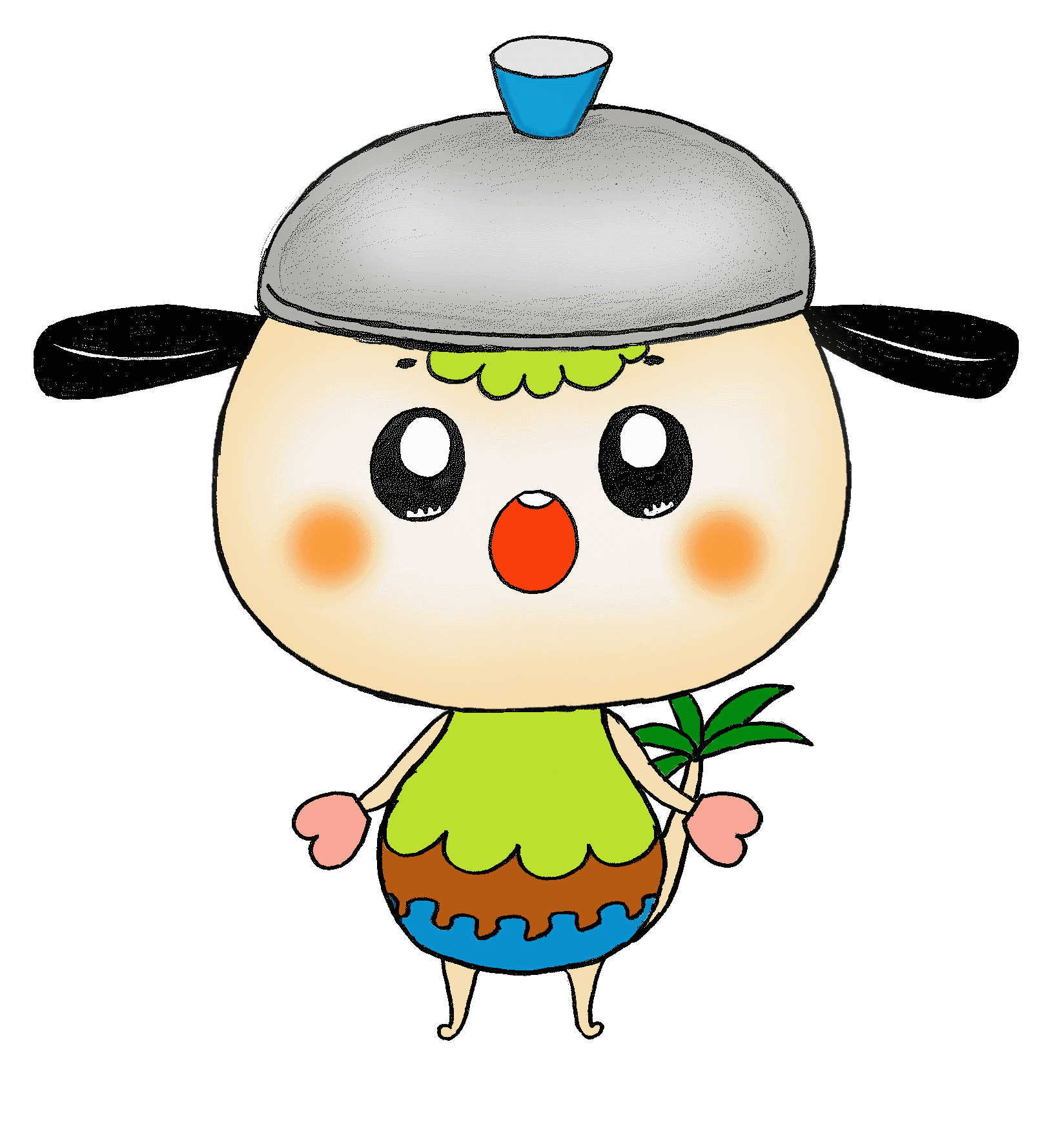 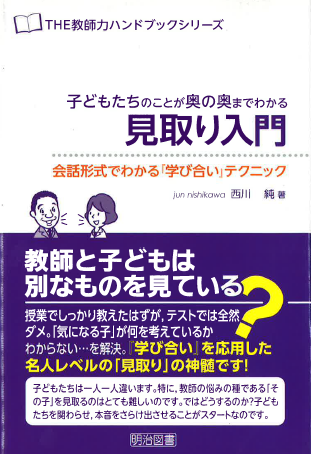 ５ 一人で偵察、数人で議論『学び合い』テクニック(p72～p73)
第３章 集団の見取り
６　理科の実験や調べもの学習の時、他のグループのところに行く子どもは何しに行くの？
⇒西川：一番多いのは偵察。他のグループは何をしているか、どんな結果かの情報収集。
　★一人で行く…（偵察・議論）
　★グループ全員で行く…（偵察・議論）
●質の高い議論がなされる。
●彼らの話し合いに耳を傾ければよい。
●誰かが他のグループのところに行って偵察をして、自分たちのグループの結果と反する結果を出しているとする。
●自分たちのグループの中で議論したが、どうしても納得できない。
　グループ全員がいる相手の班に議論しに行くのだから、一人では心細い。
●自分たちもグループ全員で議論しに行く。
７　【一人で動く時の注意】　
　その子が、他の班の椅子に座り始めた…（○・×）
　⇒自分の班に居たたまれなくなった証拠。
　★グループを固定して、固定の班にしたときにおこりがち。
　⇒西川：その班のリーダー格の子が、課題を達成しようと一生懸命になる。
　　　　：その子が何かをやりたがった場合、結果として失敗する。
　　　　：そんなことが続けば、リーダー格の子どもがイライラしてしまい、辛く当たる。
　　　　：相対的に能力の低い子は、居たたまれなくて、自分の班以外の所で過ごすことになる。
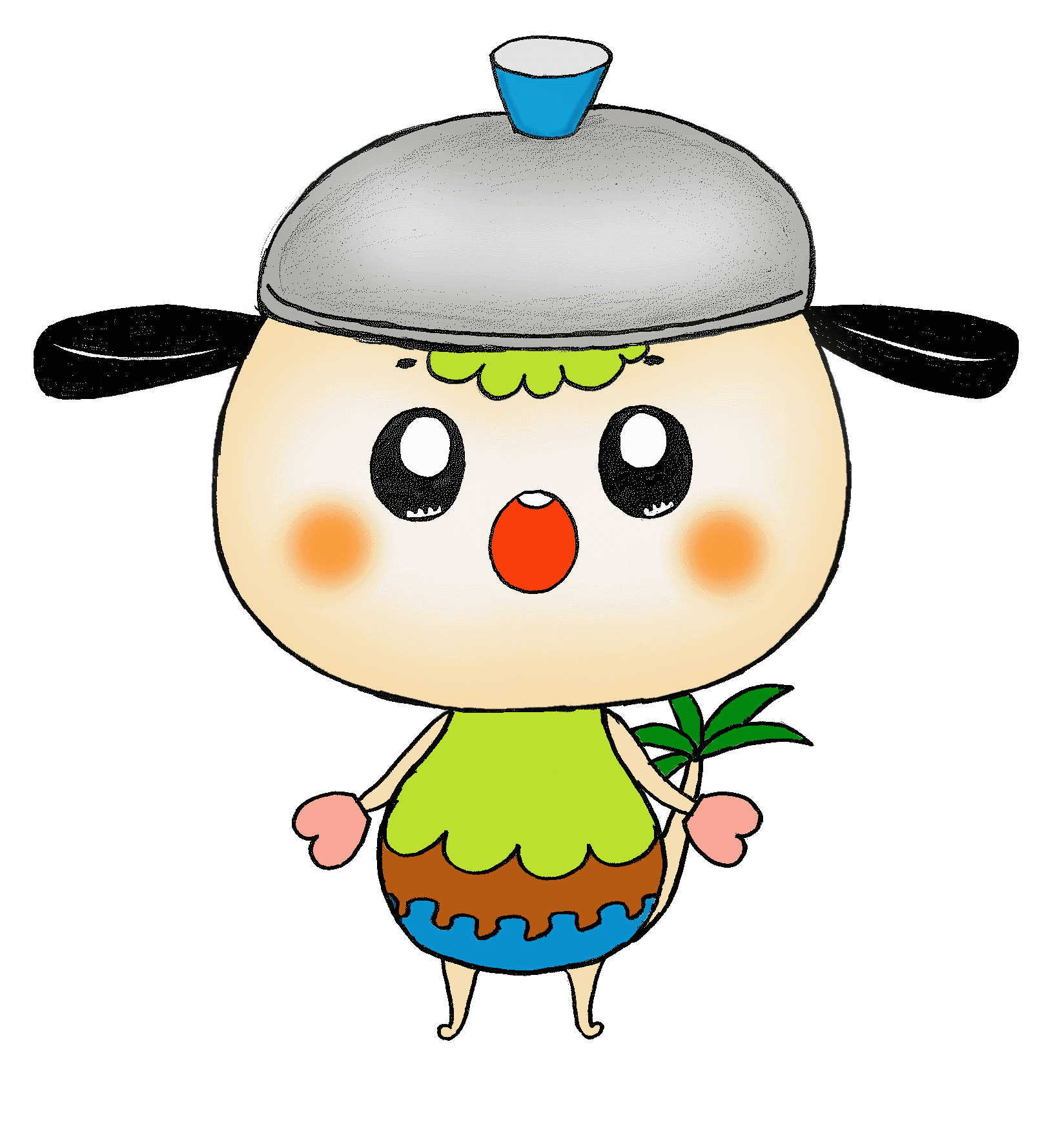 教室の資料では足らなくて、図書室の資料も必要とするレベルまで、君たちの追求は凄い事だと思う。
　でも、誰かが帰ってきた時、周りの子が関心を持たない姿がクラスにいくつか見られた。不思議だよねぇ。
　だって、みんなで調べて、みんなで分からないから、図書室に行ったんだよね…。
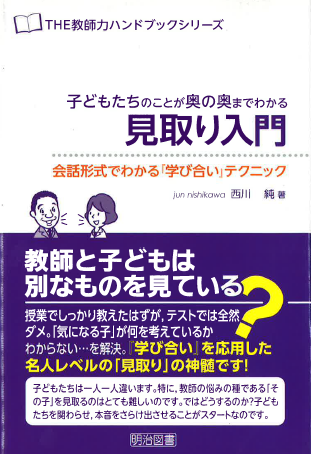 ６ 図書室に調べもの『学び合い』テクニック(p74～p77)
第３章 集団の見取り
８　図書室に調べものに行く時、一人で行くか、複数で行くかで分かる！
　★一人で行く…（資料探し・遊び）
　★グループ全員で行く…（資料探し・遊び）
●グループ全員で「行っていい？」と聞きに来るグループは、まず遊ぶ。
⇒図書室に入ると、一人一人が別々な棚に行く。一人一人が背表紙をざっと見る。そして、５分以内に、どこかの机に集まって遊ぶ。
●グループで議論しているうちに、あることが分からないということが分かり、「それを調べに行こう」となる。それを全員で調べるなんて非効率なことをしない。誰かが「図書室に行って調べてくる」となり、それ以外のメンバーの子は、手元の資料で出来ることをする。
９　【本気になっていないグループが全員で出来た場合】　
　⇒西川：どういった資料を、どのような理由で探しに行くのかを聞く。
　　　　：何でグループ全員、もしくは複数で行かなければならないかを聞く。
　　　　★それをちょっと大きめの声で言うことがポイント。⇒理由が薄弱な場合：拒否される。
10　【一人の子が聞いた場合の注意点】⇒その子が戻った後の行動を注視する！　
　⇒西川：周りの子どもが声を掛けたり、その子が周りの子に声を掛けている…（大丈夫・問題）
　　　　：黙って席に座って作業を始め、周りの子もその子に声を掛けない…（大丈夫・問題）
　　　　★①仕事の分離が起こっている。②その子だけ必死に作業し、周りの子が無関心…
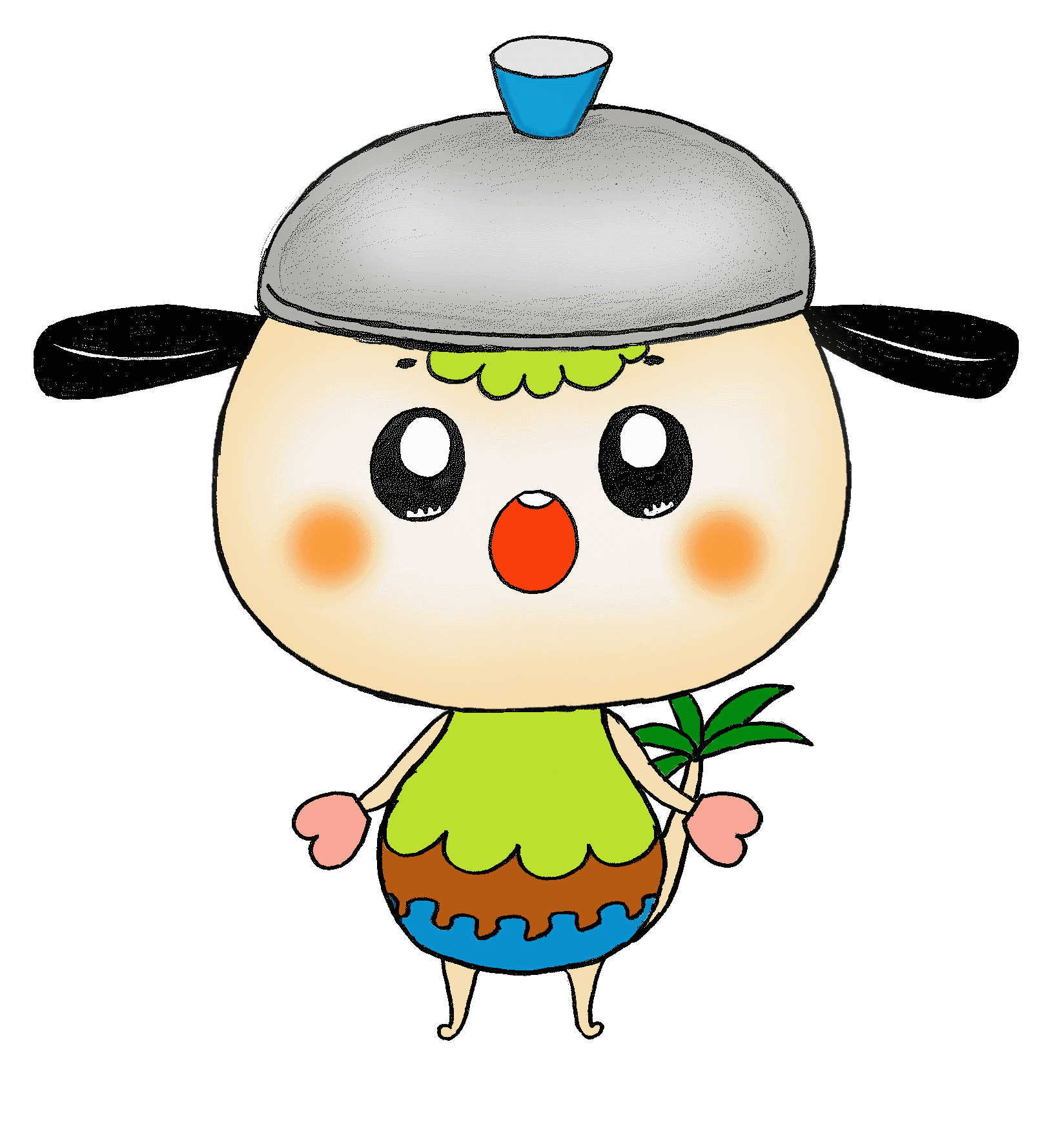 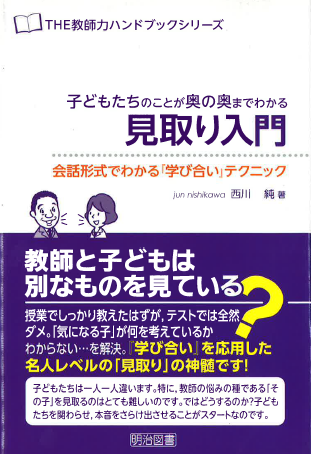 ７ 研究授業の見取り『学び合い』テクニック(p78～p85)
第３章 集団の見取り
11　研究授業で参観するとき、どの位置から見る？…（後ろから・前から）
　★後から⇒どのような教材を使って、どのように説明しているかを見る。
　★前から⇒その教材や説明が、どれほどの子どもに伝わっているかを、子どもの表情から見る。
●人は群れて生活している生物です。相手の気持ちを察して行動しなければいけない動物です。
⇒授業開始５分位で宇宙に飛び立つ子：目の動きが止まってボートしている。
⇒指名され答える子：喜んでいる。困っている。自信がある。自信が無い。⇒表情に表われる
12　研究授業で子どもに作業をさせる(理科の実験など)とき、何を見てる？
　⇒西川：教師のそばで、(生徒が先生に何を言っている・先生が生徒に何と言っている)か、を聞いている。
●「先生、これでいいの？」「これであってる？」と言う質問が多い⇒普段から細かく指示する。先生
●「先生、私たちこんな工夫したんだ。」「先生、凄い結果が出たんだよ。」と自慢する子が多い。
　⇒最低限押さえるとは指示するが、それ以外は自由にさせる先生
13　研究授業で子どもが作業しているときに子ども達に話しかけていたのは、何を話していたの？
　⇒西川：この作業では、（何をやるのか・目的は何を達成するのか）を聞いている。
　★リーダー格の子に、作業の目的を聞く。⇒作業の手順しか言えない＝目的を説明していない。
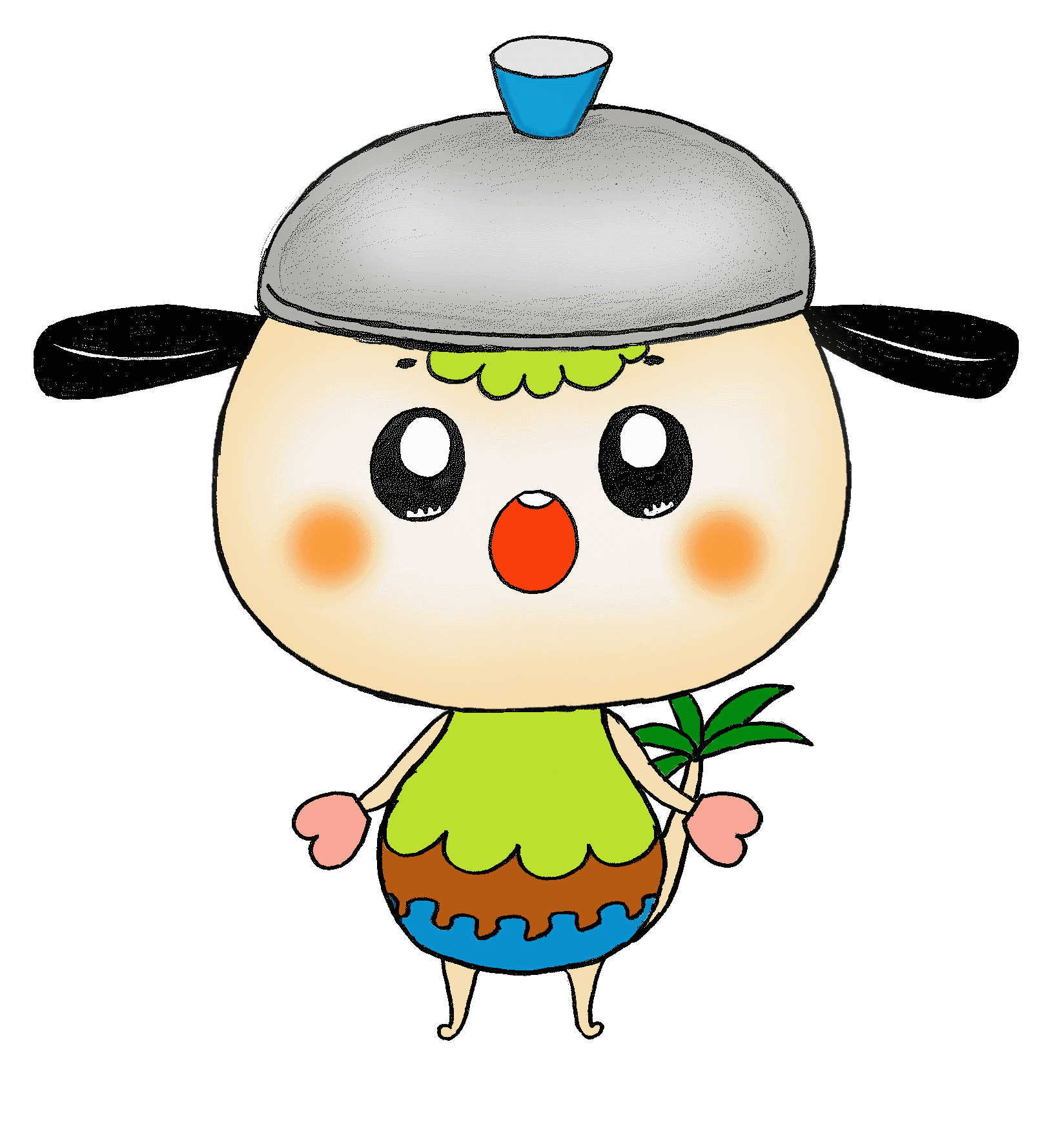 ★『学び合い』＝「広地も見捨てない」ことを徹底的に拘る教育の考え方
★『学び合い』＝学力向上と人間関係づくりを同時に向上させる実践
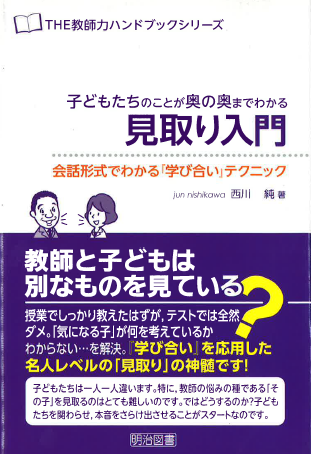 ８ 学校の見取り『学び合い』テクニック(p86～p91)
第３章 集団の見取り
14　【学校かを判断するポイント】
　(1)昼休みの校庭を見る⇒（学年混じって遊んでいる・上級生が真ん中で遊んでいる）
　(2)冬の体育館遊びの満足度調査(雪国の学校)⇒（曜日で大きく変化する・曜日で変化は少ない）
　(3)昼休みの「図書室」「職員室前の廊下」に行く⇒なぜか？
(1)⇒混じって遊んでいる場合は、学年間の関係が良好である。
(2)⇒上級生が真ん中で幅をきかせ下級生が周囲で学年毎で遊んでいる場合、学年間の関係は…
(3)⇒教室にいられない子がいるかどうかが、「図書室」「職員室前の廊下」で分かる。
15　全児童生徒数に対する特別支援学級の子どもの比率を見ると、最も分かりやすい。
　西川：特別支援の必要な児童生徒の比率は、日本全国大差はないはず。
　Ａ：平均的学校だったら通常学級で学ぶ子を特別支援学級に入れている⇒比率が（髙・低）まる
　Ｂ：平均的学校だったら特別支援学級で学ぶ子を通常学級に入れている⇒比率が（髙・低）まる
★【文部科学省の「今後の特別支援教育の在り方について」(2003)のＡＤＨＤの判断基準】
１．「不注意」「多動性」「衝動性」の状態が、６ヶ月以上続いている。
２．「不注意」「多動性」「衝動性」のいくつかの状態が、７歳以前に存在し、社会・学校生活に支障がある。
３．著しい不適応が学校や家庭などの複数の場面で見られる。
４．知的障害(軽度を除く)、自閉症などが認められない。
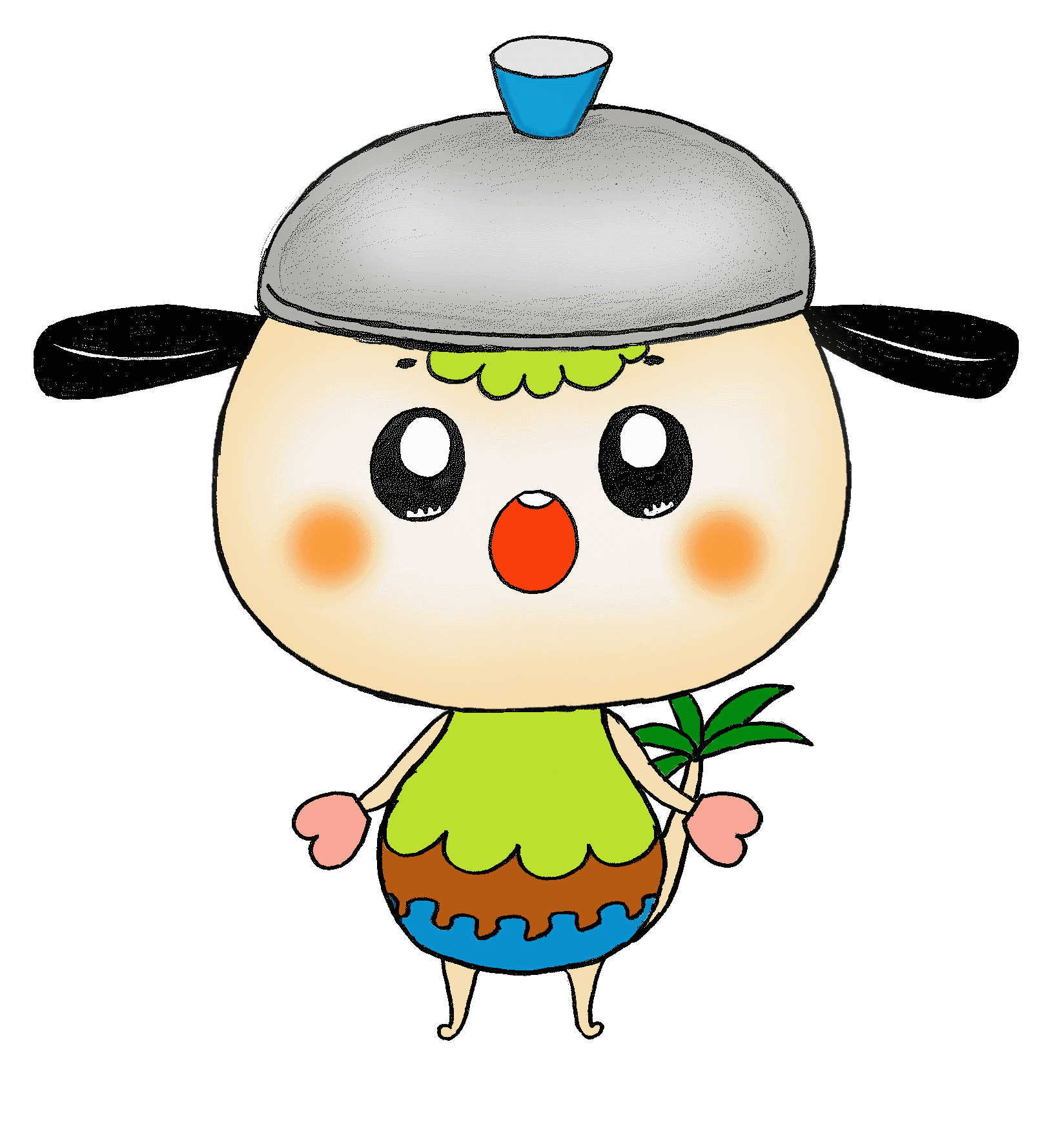 ★学校における不適応を決めるのは誰か？…（市教委・教師・保護者・本人）
★元気な子には、多かれ少なかれＡＤＨＤ的な特徴がある。
★元気な子を「元気な子、活発な子、面白い子」と見るか、「落ち着きのない子、困った子」と見るか…
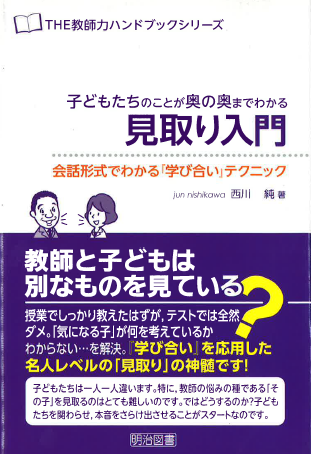 第４章 『学び合い』の見取り
１ １校時で30クラスを見取る『学び合い』テクニック(p94～p96)
１　【自分の『学び合い』実践のレベル・チェック】　※『学び合い』のマクロな見取り
　(1)『学び合い』の授業参観で１校時で30クラス参観することができる。⇒どうしたらいい？
【第一段階】：５分以内で学習活動を子どもに任せる
○教室の外から授業の様子をチラッと見て、小走りで次の教室に行く。
⇒何を見ているのか？：（先生が説明しているか・子どもが自由に動いているか
○２週目か３週目には、子どもが自由に立ち歩いている。：（『学び合い』・「一斉授業」）
○４週目や５週目になっても教師が説明している。（『学び合い』・「一斉指導」）
⇒先生のどこに違いがあるのか？：（子どもに対する信頼・自分に対する信頼）
○子どもに任せるまでの時間の長さは、子どもの信頼度に（比例・反比例）し、自分の信頼度に（比例・反比例）する。
【第二段階】：子どもに任せた後の教師の行動を見る
⇒何を見るのか？：（先生の体の向き・先生の視線の向き）
○頭では『学び合い』を理解していても、本当に子どもが勉強するか不安で確信が持てない先生：（視線が下向きになる・視線がクラス全体に向く）
⇒結果として視野が狭くなり、授業の流れを変える子どもの動きを見逃してしまう。
⇒さらに悪いのは、 教えてしまう。→間違えている子どもを見付けると教えてしまい、その子が隔離されてしまう。
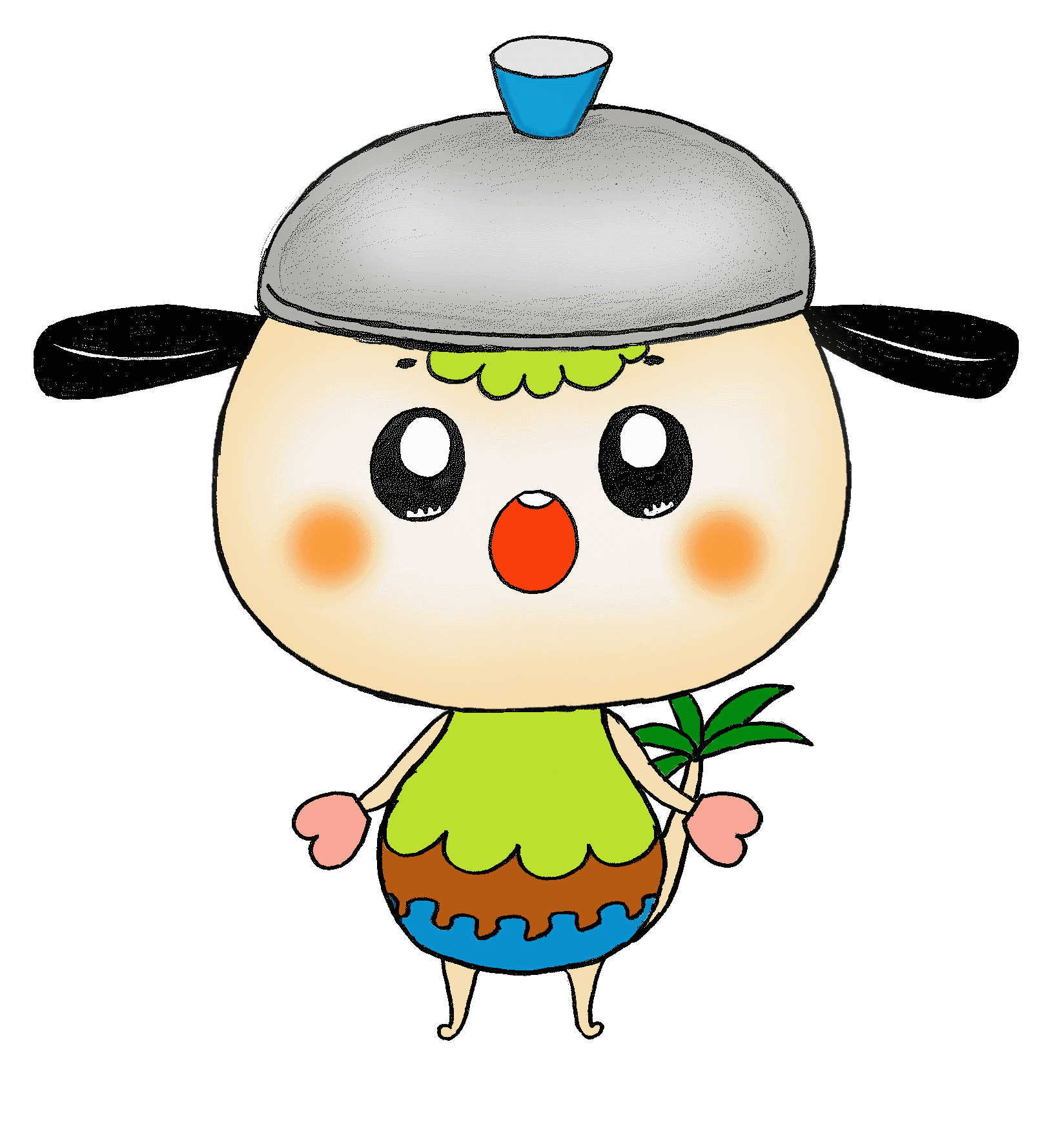 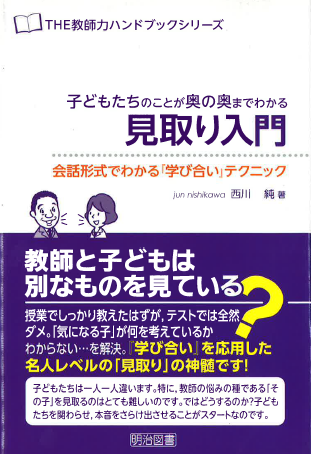 第４章 『学び合い』の見取り
１ １校時で30クラスを見取る『学び合い』テクニック(p97～p99)
１　【自分の『学び合い』実践のレベル・チェック】　※『学び合い』のマクロな見取り
　(1)『学び合い』の授業参観で１校時で30クラス参観することができる。⇒どうしたらいい？
【第三段階】：「気になる子」は、不安で気になる
○チェックしていると、なぜかわからないけど、まじめに勉強していることが分かる。
⇒授業では、５分位で宇宙に旅立つ子どもも、問題に集中するという信じられない現象が起こる。
○「こういう授業もありかも…」と思い始め、視線をクラス全体に向けられるようになる。
○特定の二、三人の所に近づくと、じっくりとチェックしてしまう。
⇒二、三人の子どもはどういう子なのか？：（いわゆる気になる子・いわゆる出来る子）
【第四段階】：「気になる子」への関わり（ < ）「全員達成するためには、何をするべきか！」
⇒「気になる子」は、放課後残して指導しても効果が無かった子である。
⇒「全員達成するには、みんなが何をするべきだろうか？」という独り言を少し大きい声で言う。
⇒「その気になる子に向かって言う」【　　　　　】
⇒「クラスをリードする子たちにはっきりと聞こえる声の大きさで言う」【　　　　　】
第三段階
第四段階
【第五段階】：「机間巡視せず」（ < ）「教室全体をぼーっと見る」
⇒教室全体を見ていると、色々な問題点を見つけられる。
⇒遊んでいる子を見取れたら、「誰が遊んでいるか見破っているよ。みんなも見とれているよ。」
⇒遊んでいてチラ見する子どもも、（机間巡視する・全体を見ている）ほうがよく見える。
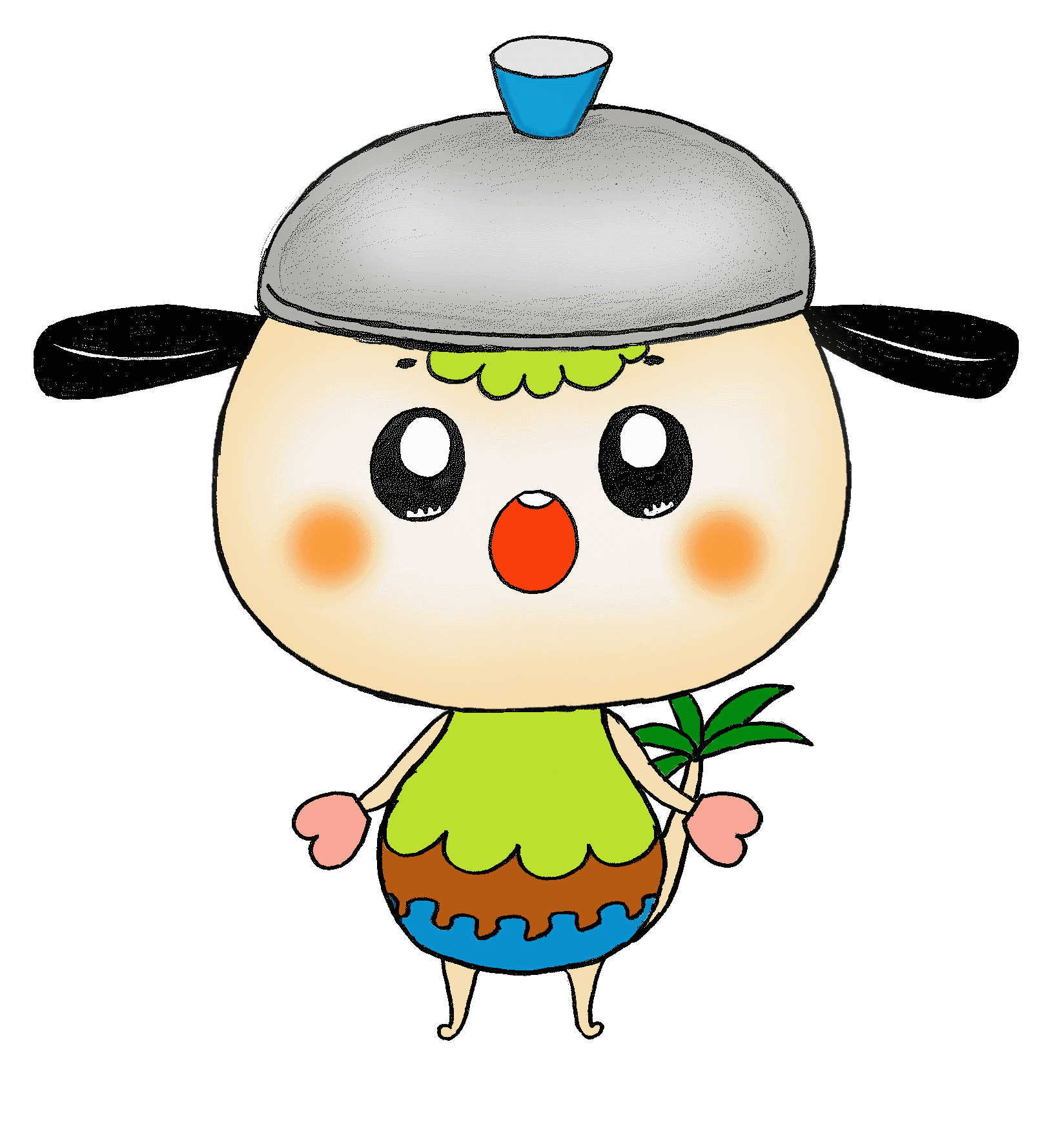 ◎『学び合い』をやり初めた当初は、意識的な声掛けで『学び合い』を成立させようとした。
◎『学び合い』授業中、あまり声掛けしたら、子どもの授業の邪魔になる。「先生、静かにして」
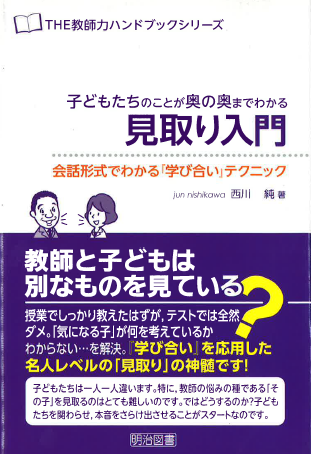 第４章 『学び合い』の見取り
2  『学び合い』の質を見取る『学び合い』テクニック(p100～p102)
１　【自分の『学び合い』実践のレベル・チェック】　※『学び合い』のミクロな見取り
　(2)『学び合い』の最初のグループが男女別だったら、『学び合い』は黄色信号⇒どうしたらいい？
○すでに関係のある人とグループを作るほうが楽である。
　クラスをリードする子が、３、４人の同性に教えたら、自分はちゃんとやったと勘違いする。
⇒どうすればいい？
①まず、「社会で働く場合は異性とも一緒に働く」こと説明し、「異性を意識しすぎるな」と語る。
『学び合い』では、社会に出た時の勉強をしている。
②とてつもない難しい問題を一つ忍ばせる。つまり「クラスの中の一人二人位しか解けない問題」を入れておく。
⇒異性の人から教えて貰ったり異性の人に教えたりしなければ、「全員達成できない状態」にする。
★男女別にグループが形成されるということは、お互いに男女が交流したい年頃になったという証拠。
⇒悪いことではないし、恥ずかしいことではなく、望ましいことだ！⇒男女間で交流する
　不純異性交遊ではなく、『学び合い』は「純」異性交遊だ！
【授業中盤以降の見取り】※リードする子の動きを観察する。
○リードする子の腰が据わっていて、近くの子としか関わらない＝黄色信号
○リードする子がクラス全体を視野に置いているなら、クラス全体を見回し、分からない子を探す。
～「名前カード」を見に来る。複数のクラスをリードする子が相談して、分担を決めて教える。
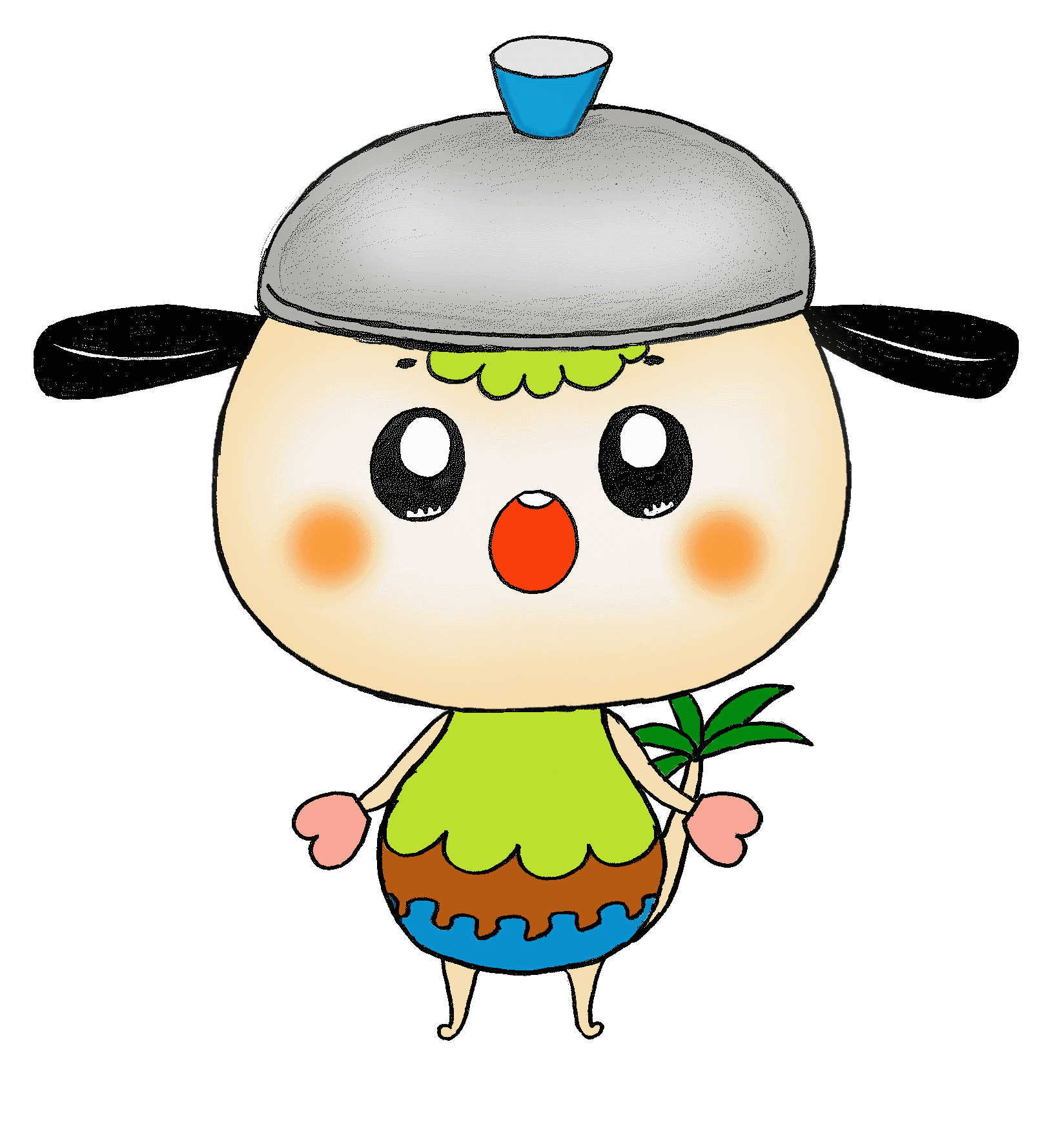 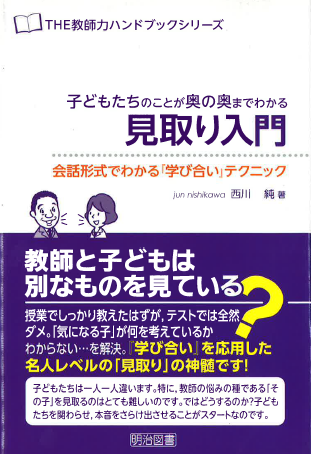 第４章 『学び合い』の見取り
2  『学び合い』の質を見取る『学び合い』テクニック(p102～p104)
１　【自分の『学び合い』実践のレベル・チェック】　※『学び合い』のミクロな見取り
　(2)『学び合い』は毎回、毎回、全員達成しなければならない。…（正解・誤解）
①毎回、毎回、全員達成したら、クラスをリードする子たちが、「自分が多少手を抜いても大丈夫だ」と思い始める。⇒授業がだれてしまう。※学期に２、３回位達成すればよい。
②全員達成が続いたなと思ったら、課題の（レベルを上げれば・量を増やせば）よい。
⇒それでは、分からないままの子を量産してしまうのでは…？
★『学び合い』でクラスを作れば、休み時間に教えるよ。だって、そうしないと「見捨てる」ことになるから。　
⇒どう声掛けをするのか？
「今日は、残念ながら全員達成できませんでした。でも、休み時間があります。一人も見捨ててはいけませんよ。」
★西川：大事なのは、全員達成ではなく、全員達成に必死に食らいつく集団づくりなんだよ。
●『学び合い』ができている。⇒全員達成すれば、子ども達は喜ぶ。＊必死に食らいついたから…
●『学び合い』ができていない。⇒全員達成しても、あまり喜ばない。＊手を抜いたり、ずるしているから
【継続して分かる見取り】　＊グループの流動性
●『学び合い』が健全に機能している　⇒グループは毎時間変わる。
●『学び合い』が健全に機能していない⇒同じメンバーで構成されている。
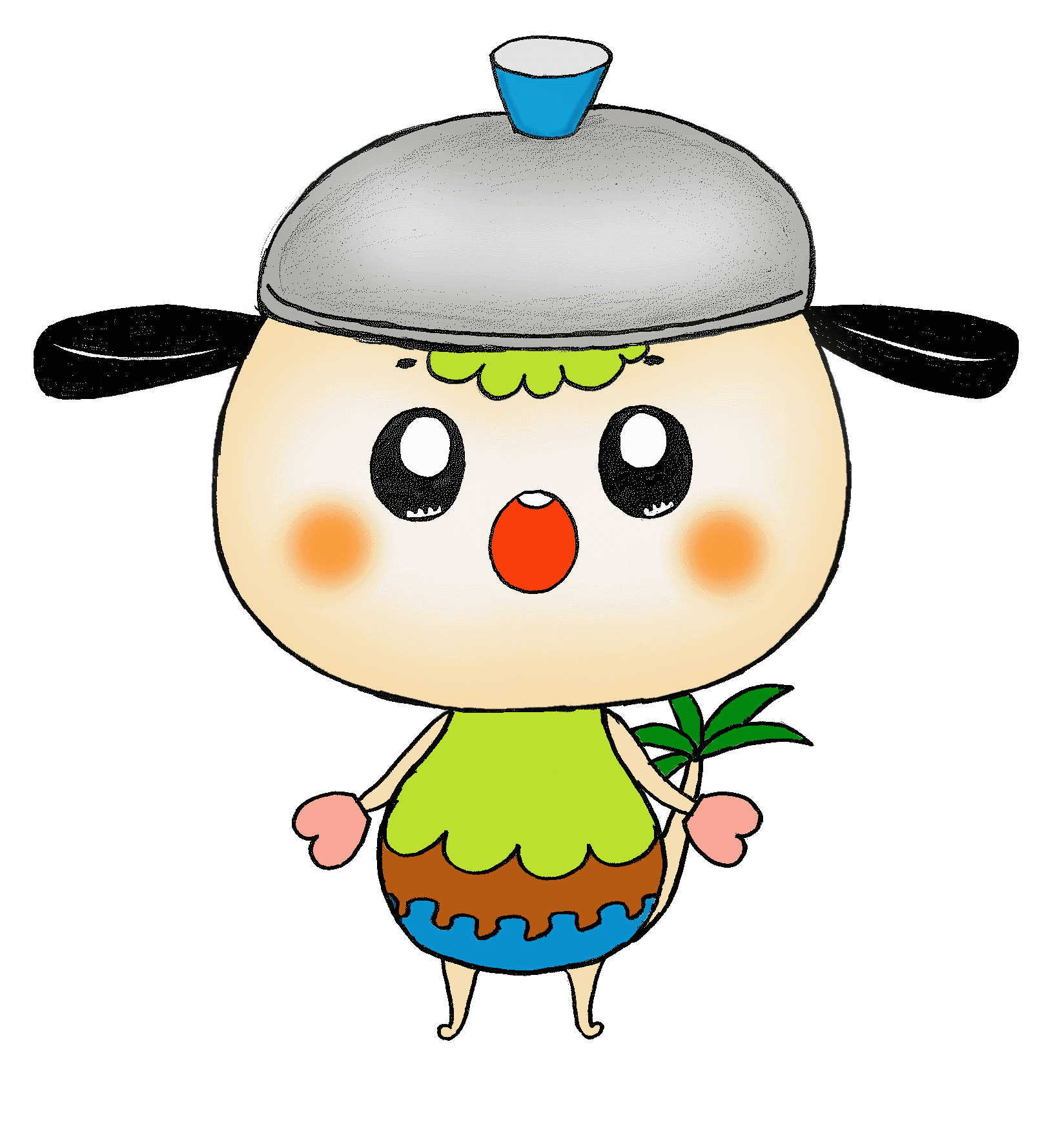 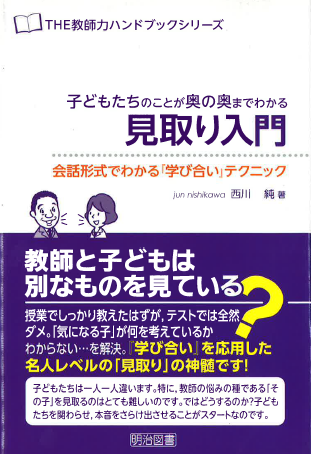 第４章 『学び合い』の見取り
2  『学び合い』の質を見取る『学び合い』テクニック(p104～p107)
１　【自分の『学び合い』実践のレベル・チェック】　※『学び合い』のミクロな見取り
　(3)二人グループ、中でも女子の二人グループは強い。なぜ、二人グループが形成されるの？
西川：保険。　【面白い論文】　＊クラス替えの前の３学期に子どもにとったアンケート
質問①：「クラスの誰と仲がいいか」…
質問②：「その子とクラスが別々になっても仲がいいか」…の２つを聞いた。
⇒典型的二人グループのクラス：それらの子たちは「クラスが別々になっても仲良しのままだ」と回答している。
～新学期になり学級編成の日に、ビデオカメラを設置して、子ども達の様子を観察した。
　新学期の最初の日のうちに、旧クラスの関係は解消されてしまっている。
●授業中に先生から言われて一番嫌だった言葉は何か？
西川：「好きなもの同士でグループを作って」という一言。
～自分が、一人ぼっちになるか不安だった。それから逃れるために、一人の子どもを決めて関係を結ぶ。その子がいれば、自分が一人ぼっちにならないような関係。それが保険という意味だ。
～別々のクラスになったら、その保険が利用できない。
～新しいクラスで新たな関係を結び、保険にする。
【全校『学び合い』での見取り】　＊ジャンケンして勝ったら座るというゲーム
●『学び合い』に賛成する先生のクラス⇒蜘蛛の子を散らすように走り回っている。
●『学び合い』に反対する先生のクラス⇒二人が手を繋いで走り回っている。＊特定の２列に集中。
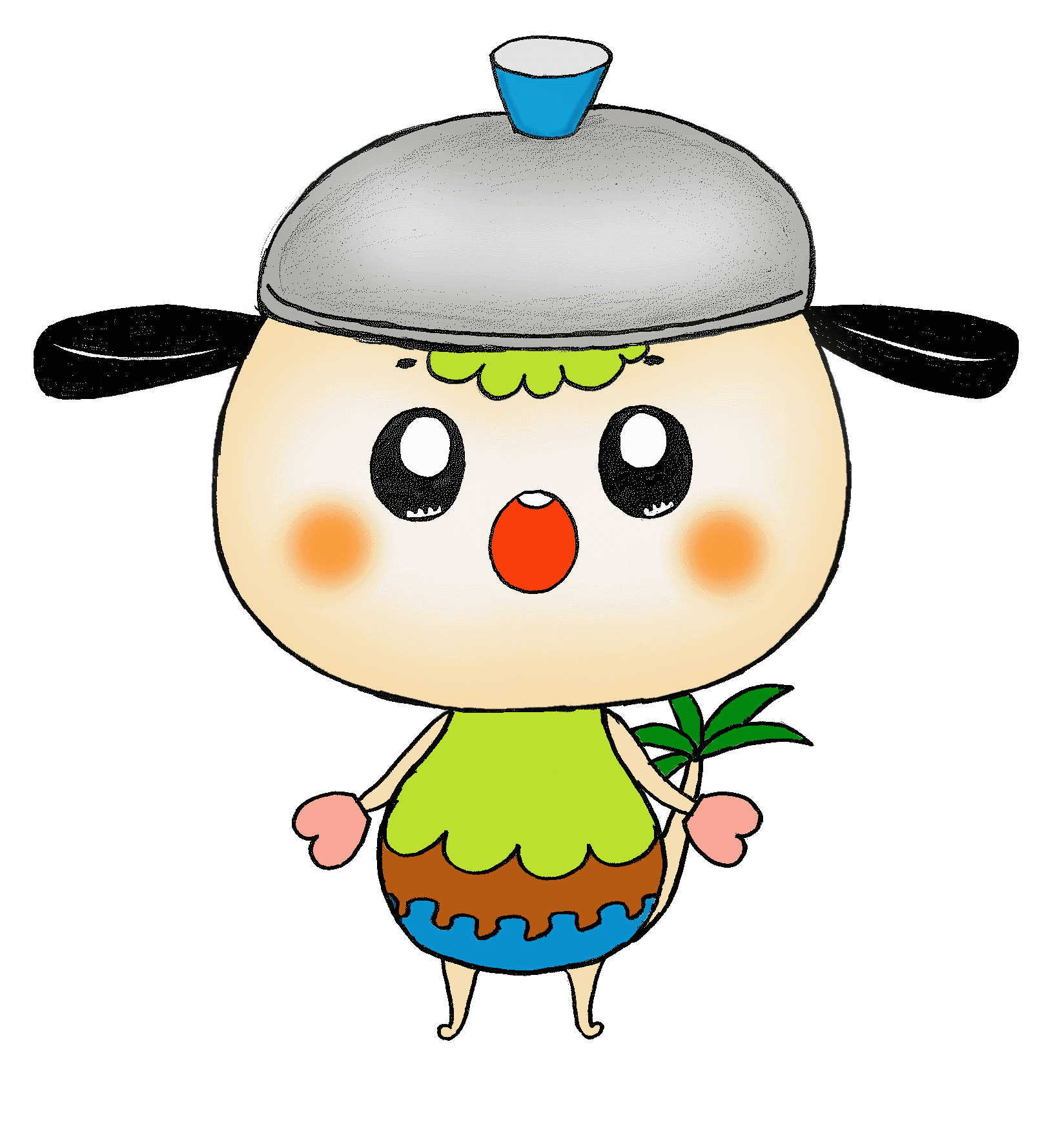 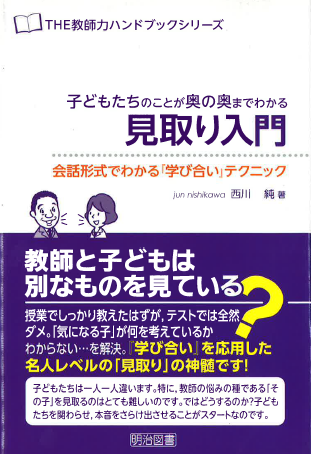 ３ 手のかかる子にどう関わるか『学び合い』テクニック(p108～p111)
第４章 『学び合い』の見取り
１　どんなクラスだって、８割の子どもは誰かと繋がっている。
　⇒休み時間にやっていることを授業中にやって良い。⇒大多数の子が学び合うのはたやすい。
　西川：『学び合い』が、集団を動かす理論だから…
①【『学び合い』の参加生徒を８割から９割にする…】　　
西川：『学び合い』に参加する生徒を８割にするのは簡単だが、９割にするのは時間がかかる。
　　：２割の子どもは、「分かる」と言う意味を知らないから、悪気無く「丸写し」をする。
　　：その子に「分かる」と言う意味を分からせるのに、慣れた人でも「４週間」かかるし、初めての人だったら最悪３ヶ月かかる。（この段階でも、やる前に比べてパラダイス状態になる）
②【『学び合い』の参加生徒を９割から全員にする…】
西川：最後に残った１割、３，４人の子どもを『学び合い』の中に取り込むには、何年も実践している人も３ヶ月の勝負。最後の一人は１年の勝負と覚悟した方が良い。
③【「怠ける子」や「分かると言うことが分かっていない子」が『学び合い』に参加する…】
西川：単なる「怠ける子」や「分かると言うことが分かっていない子」は、それなりの人望がある子が、「一緒にやろうよ」といえば従う。
④【暴言・暴行を繰り返す子が『学び合い』に参加する…】
西川：一人で近づくと暴れるが３，４人で近づけば気安く暴れない。(簡単に暴れず、耳を傾ける)
　　：相性があるので、（特定の３，４人・色々な３，４人）で近づくことを繰り返すと、その子と相性が良い子が見つかる。→徐々に『学び合い』の輪に入ってくる。
　　：クラスの６、７割の子が積極的に動ける位のクラスに成長しないとできない。
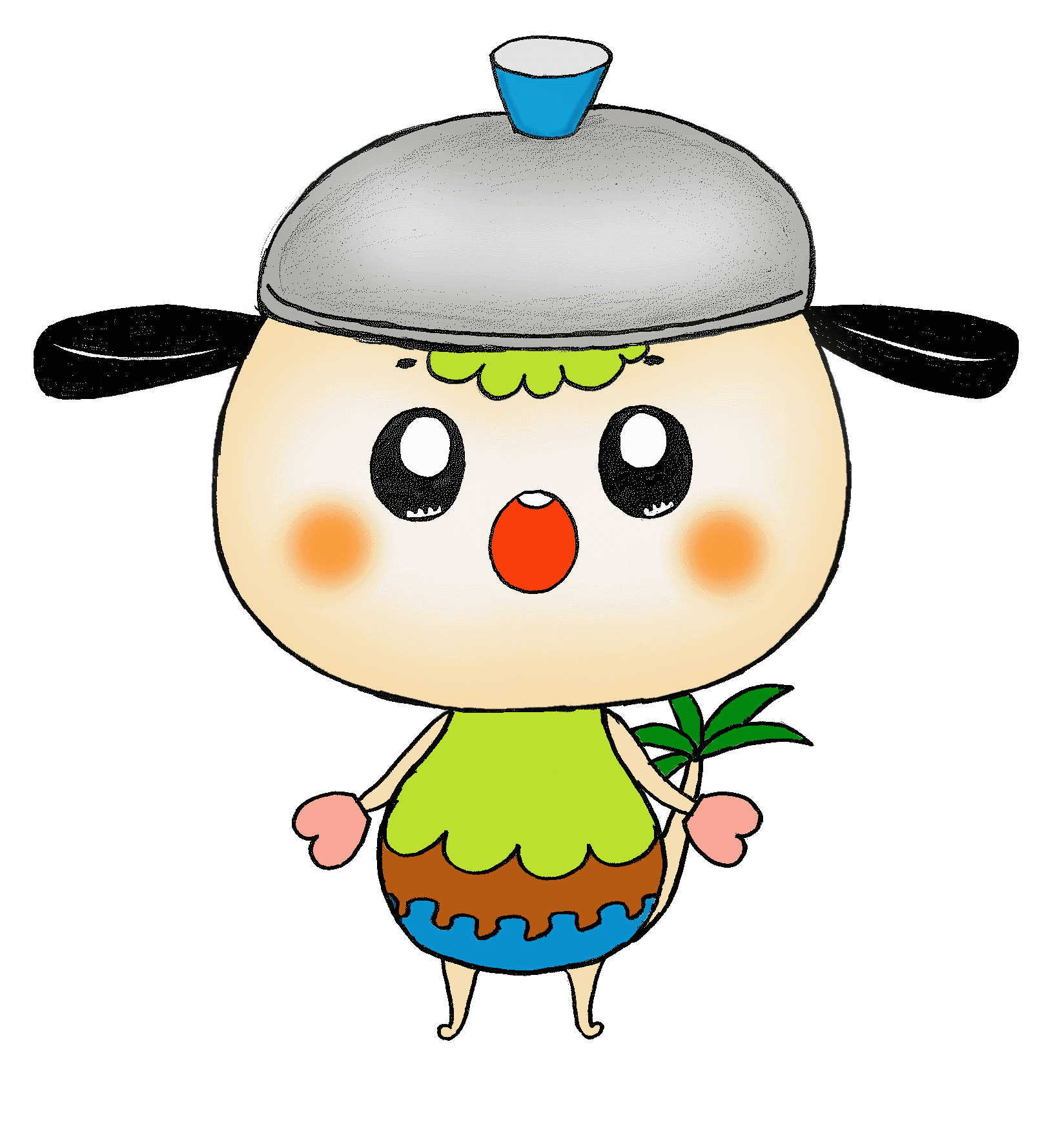 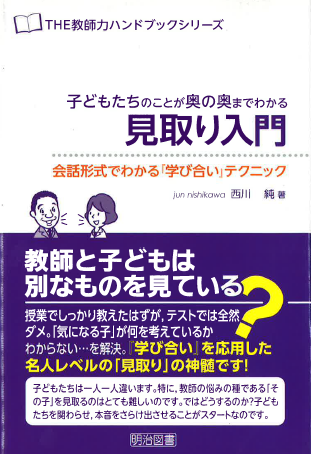 第４章 『学び合い』の見取り
４ 課題の見取り①『学び合い』テクニック(p112～p116)
１　【子どもに与える課題や、授業構成で見取る方法】
★「確認テスト」をするか、しないか（まとめをしない）：多くの先生方が最も抵抗感がある
(１)なぜ、最後のまとめをするべきだと思うの？
　　①子どもが本当に理解しているかどうかを確認するため…（確認できる・確認できない）
　　②その時間で確実に学ばせたいことを定着するため…（定着できる・定着できない）
西川：①「評価は、それに対応した指導と一対になって初めて意味がある」(指導と評価の一体化)
　　：②（発表させる・会話させる）⇒一人の教師が数十人の子に対してチェックできない。
　　⇒子どもがチェックするような子ども集団を育てる。（どれだけ子どもを信じられるか!!）
(２)ある子がある子に教え終わった時に、別な子が教えてと近づいてきた。さぁどうする？
⇒（新たに来た子に教える・今まで教えていた子に、新たに来た子に教えるように促す）
西川：新たに教えてと言ってきた子が学ぶし、同時に今まで教えていた子がどのように説明するかを聞いて、本当に分かっているかをチェックしている。
(３)途中の説明を入れるか否か
　　①授業の段階をいくつかに分けて構造化するのはいいことでは…
西川：最初の段階が分かり、次の段階に進むのに何分かかるかは、一人一人違う。誰に合わせる？
　　：『学び合い』では「子どもが多様である」事を前提としている⇒縛りは最小限に…
(４)その日の課題がその日に与えられるか、前日に与えられるか、一単元分まとめて与えられるか。
西川：予告すれば、予習する子が生まれる。最初の段階から周りのこのサポートに回れる。
　　：まとめて与えられると、自分のペースで時間配分でき、全体を見通せて計画できる。
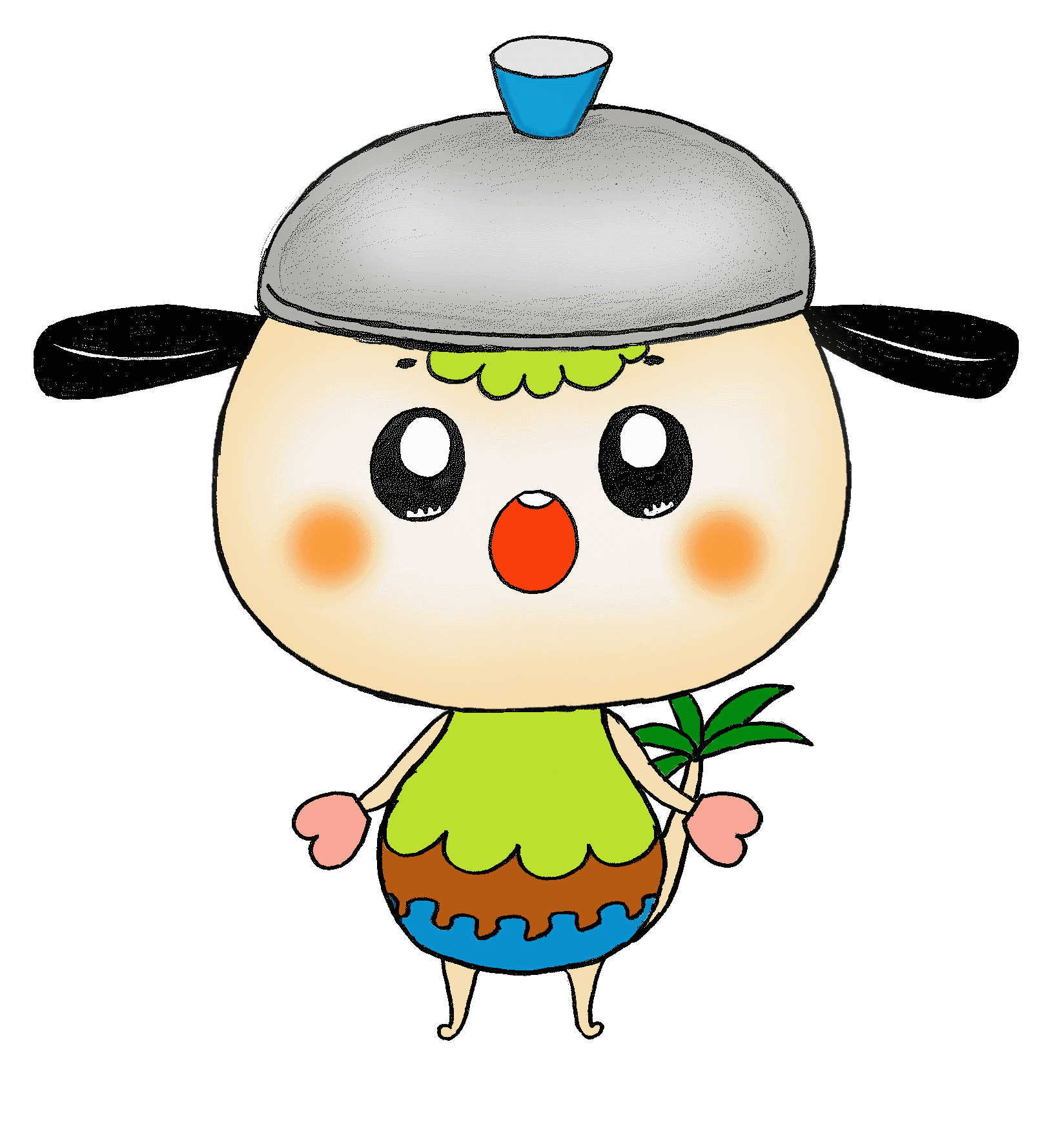 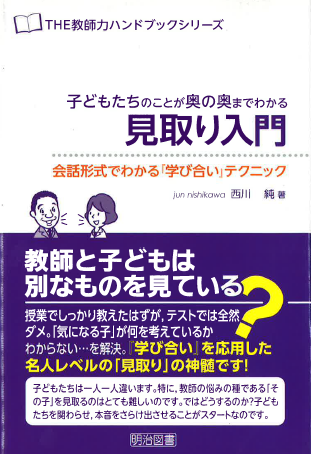 第４章 『学び合い』の見取り
４ 課題の見取り②『学び合い』テクニック(p117～p119)
１　【子どもに与える課題や、授業構成で見取る方法】
★「確認テスト」をするか、しないか（まとめをしない）：多くの先生方が最も抵抗感がある
(５)課題が、シンプルであるか否か
西川：課題が長々としている。＝教師の工夫が色々と入っている。
　　⇒教師に似たタイプの子にはフィットするが、教師と違ったタイプの子にはフィットしない。
西川；（ギリギリまで削った・教師の手が加えられた）課題が望ましい。
(６)「全員達成」が曖昧になるような課題を出しているか否か。
 西川：問題５まで出来ると「Ａ」、問題３間で出来れば「Ｂ」のような課題を出したり、出来た子どもに「発展問題」をさせたりする。
⇒クラスをリードするこの意識は、問題を多く解くことに集中してしまう。⇒「全員達成」弱くなる。
★「全員達成を目指す」という課題設定は、上手い仕組みである。
⇒全然分からない子を分からせるだけの説明をすること自体が、発展問題である。
⇒それによって、課題を多面的に見直さなければならない。現実問題として、毎回、発展問題を用意することは大変である。
(７)「みんなが分かる説明を考える」という課題を与えて子どもにチェックさせる時、チェックする人数が５人に説明したら「Ａ」、３人に説明したら「Ｂ」というような課題がある。
西川：クラスをリードする子の意識が、多くの人に説明することに集中する。
　　：本当に分かってもらうと言うことが、相対的に弱くなる。⇒説明する人数は一律(３人程度)にする。
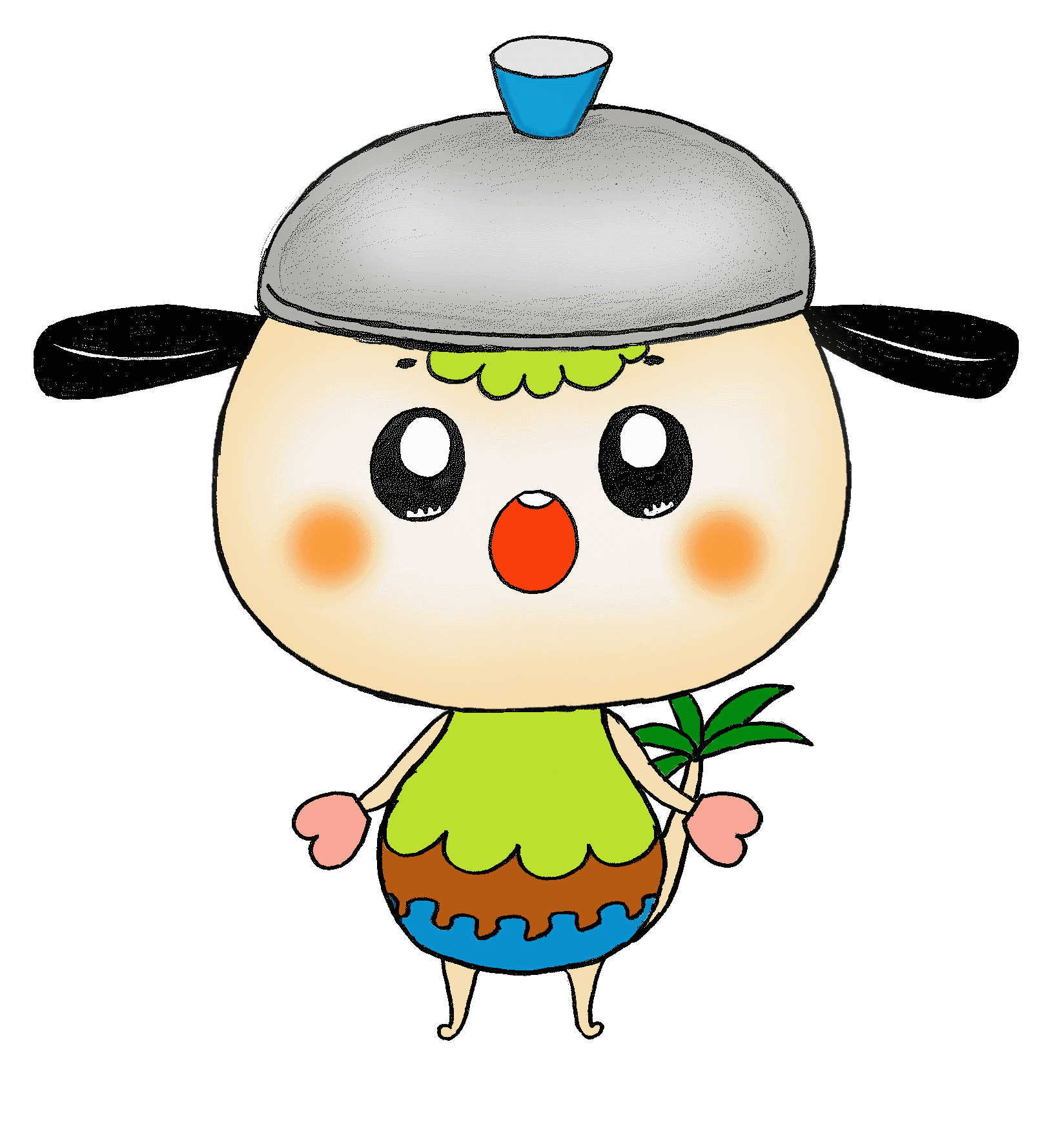 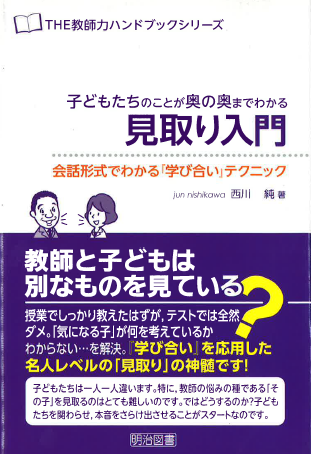 第４章 『学び合い』の見取り
５ 異学年の『学び合い』のポイント(p120～p123)
１【異学年の『学び合い』をする際、見取るべきポイント】　＊クラスとほぼ同じ　
　★体育館やホールで行うことが多いが、そこにいる（気になる子・クラスの子・全体の子）を見取る。
(1)異学年『学び合い』のやり初め、疲れる先生が出るのはなぜ？
⇒自分のクラスの子を探そうとするから（自分のクラスの子ども全員を見取ろうとするから）
西川：合同『学び合い』の場合、すべての先生方が協働してすべてのクラスを見取る。
(2)異学年『学び合い』は、従来の縦割り活動とは違う点を意識すること
●縦割り活動：最上級生に先生の代わりを期待する。…「お兄さん、お姉さんたれ」教師も無意識の内に…
西川：異学年『学び合い』は、全員が全員を支えることを教師間で再確認すること。
●縦割り班と同じように、メンバーを固定したがる先生が少なくない。
西川：最善のグループは、教師には作れない。それでも作りたがるのは、①最上級生に先生の代わりを…②それ以外の学年の子どもをそれほど信用していない。
(3)異学年『学び合い』が健全だったら、（異学年・同学年）の子どもが多くを占めるグループが最初に形成される。
西川：同学年の場合は、「これどうやって解けばいいの」の一言で通じる。
　　：異学年の場合は、「どれどれ、どんなことを勉強するの」となる。
　　★大部分は同学年だが、他の学年も含んでいるのが健全である。
(4)異学年『学び合い』では、最初の席はとても（重要である・重要ではない）。
西川：最上級生以外の動きを見て、下級生が立ち歩き始めて活躍する⇒『学び合い』になっている。
　　：下級生が上級生に教えるということも出てくる。勉強のできる下級生もいる。
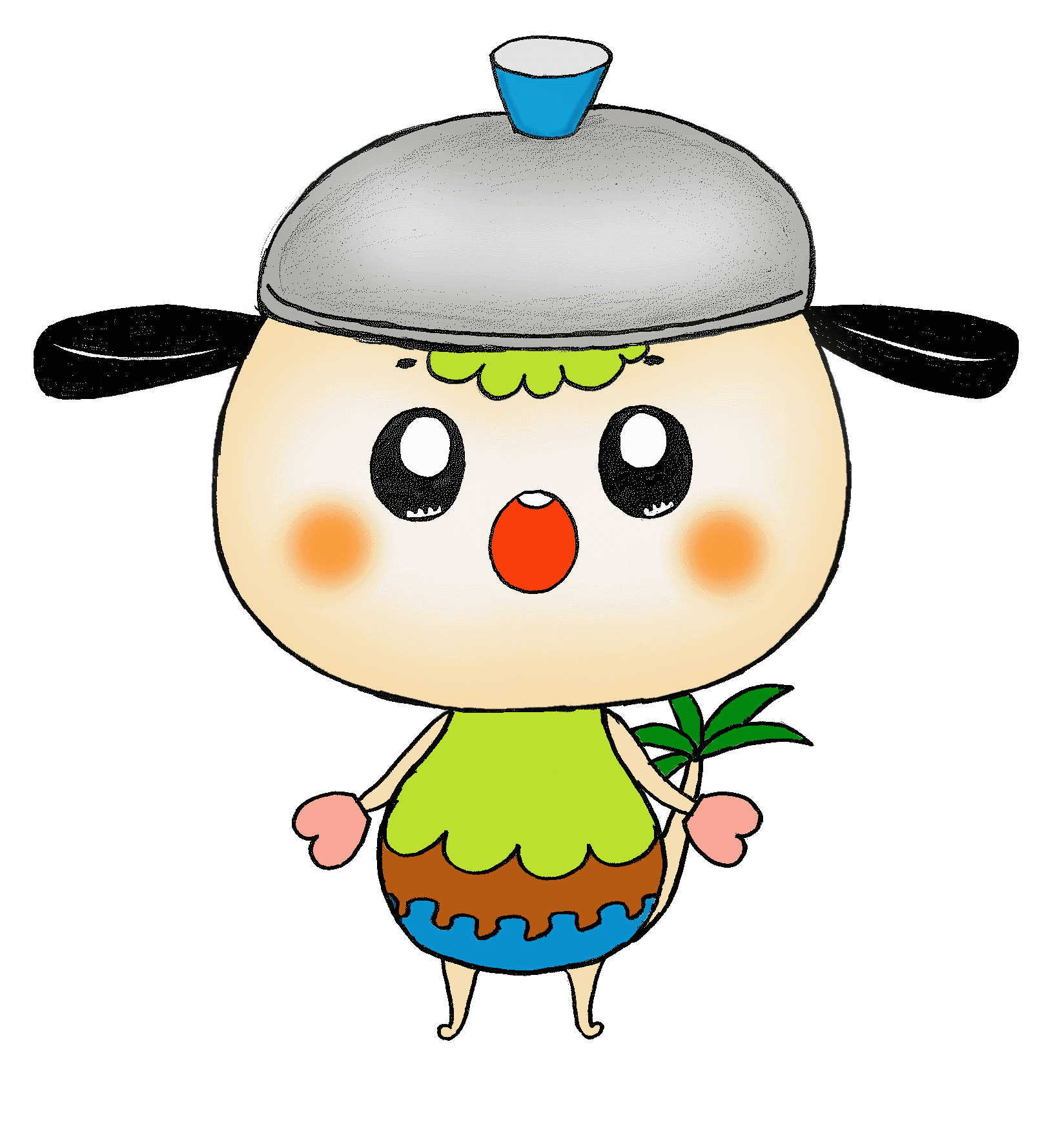 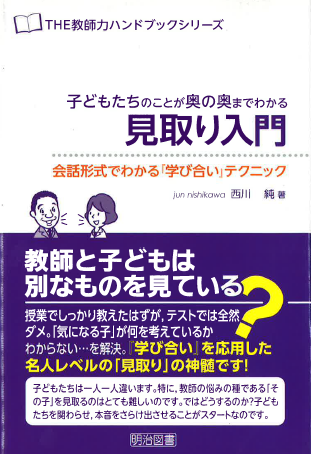 第４章 『学び合い』の見取り
６ 特別支援の子に対する見取りのポイント①(p124～p127)
１　特別支援の子や特別支援が強く疑われる子がいる場合、どこに気を付けるか？
西川：その子を忘れることができるかどうかがポイント
　　：その子から離れて素知らぬ顔で見守ることが出来るか、出来ないかがポイント
●忘れることが出来ない熱心な先生、我慢しきれずに手を貸してしまう。
⇒その様子を見ている人がいる。（　　　　　　　）⇒「あの子は、先生が担当するんだ…」
リードする子
(1)あなたも特別な支援の必要な子だったし、私も特別な支援の必要な子であった。…（○・×）
西川：人間は誰でも得手不得手がある。アスペルガー、自閉症、識字障害のよなラベルがある場合だけでなく、特別な支援の必要な子といっても程度問題で、誰だって特別な支援を必要にしている。
【文部科学省の統計】
○通常学級の6.5％の特別支援の必要な子がいる。特別支援学校には1.5％の子どもが通っている。つまり、日本の子どもの8％は特別な支援の必要な子だということになる。つまり、日本の全人口の8％は、特別支援の必要な大人ということになる。
○それに準じる特別支援が必要と疑われる子が、２，３割程度入るはず。⇒西川先生も、かつて…
西川：その子が分からないのは言葉であった場合、周りの子にちょっと聞けば解決できることもある。
(2)本当に障害があり、どうやっても解決出来ないことがあった場合はどうしたらいい？
西川：その子に合った課題を考えるべき。とてもチャーミングな課題を…⇒健常児も「いいなぁ…」
その課題は、「今、形のことを勉強しているけど、この体育館の中に○・△・□がいろいろなところに隠れている。それをデジカメで撮って先生の前で発表してください。」
★子どもの生涯の幸せを考える通常学級とのインクルーシブ教育を実現する＝「　　　　　　　　」
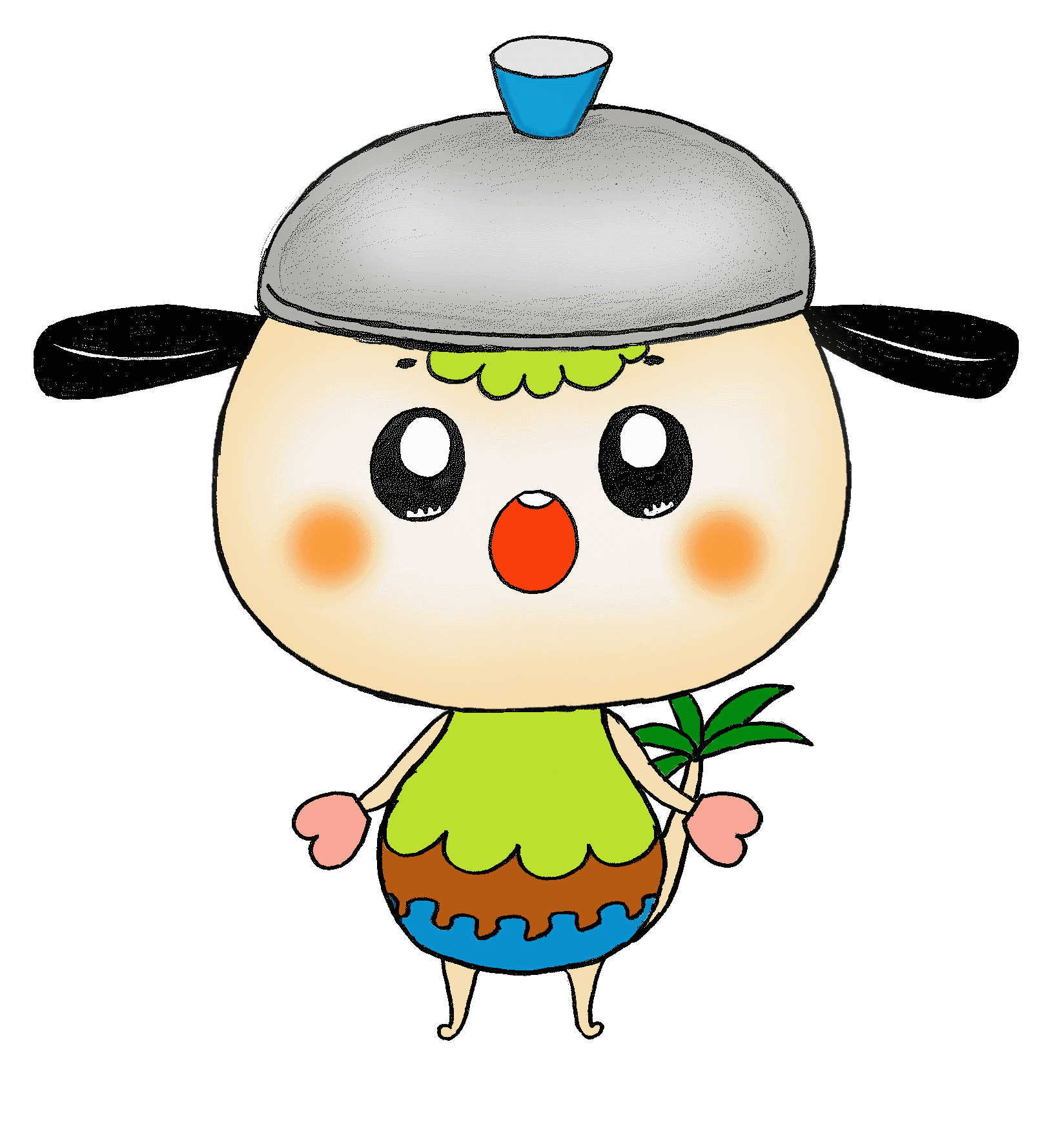 一人も見捨てない
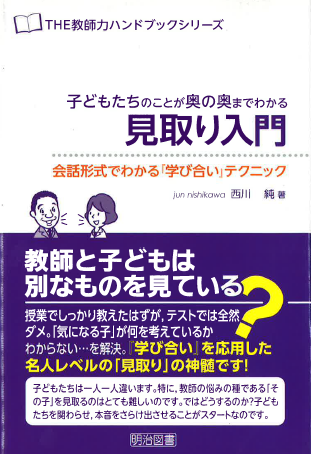 第４章 『学び合い』の見取り
７ 『学び合い』の見取りのポイント①(p132～p135)
西川：『学び合い』とは「一人も見捨てたくない」という願いを実現するために生まれた教育の考え方　
　　：『学び合い』は子どもが一人一人違うことを、額面通り受け入れた教育
【一人一人に合った指導】
○二つの30人学級を三つの20人学級に再編する…（　△　）
○「分かる指導法」「興味関心を引く教材」を開発する…（　△　）
西川：どんなことをしても「全員ではない」⇒『学び合い』は「全員ではない」ことを認めない。
①新規採用の最初の職員会議で話す内容…（よく理解できた・チンプンカンプンだった）
⇒教師の授業にフィットしない子どもはそんな状態。1日6時間。周5日。数年間続く………
②自分と同期の新規採用者が、自分に分からないことが分かって、先輩教師と楽しく会話している。しかも、同期のクラスは上手くいっているのに、自分のクラスは問題ばかりが続く。
⇒子どもの不登校である。そして、多くの子どもはそのような状態でも投稿し続ける。
西川：『学び合い』では、「一人も見捨てない」ことに拘り続ける。
　　：一人の教師は全ての子どもにとってよい教え手にはなれない。研鑽を深めれば一部の子どもによって素晴らしい教師になれる。（ヘレンケラーにおけるサリバン先生）
　　：一部の子どもに合えば合うほど、それ以外の子どもにとっては合わなくなる。
★その子にとって良い教材、良い指導法が分かるのは誰か？⇒（　　　　）
その子
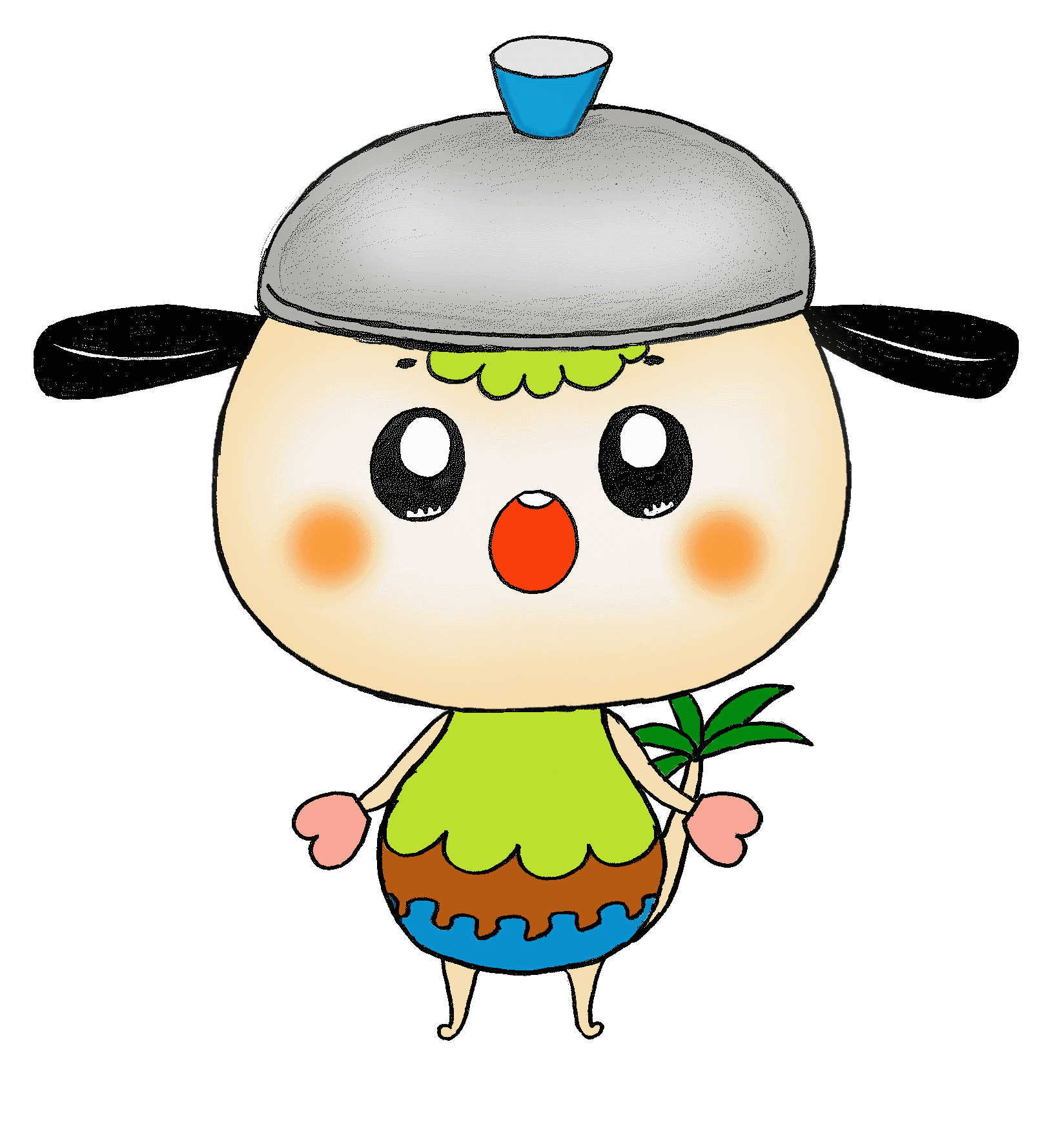 西川：「子どもを信じて、子ども集団を育てれば、たいていの問題は解決できる。少なくとも教師一人が問題を抱え込んで、悩んでいるよりは「まし」になる。」
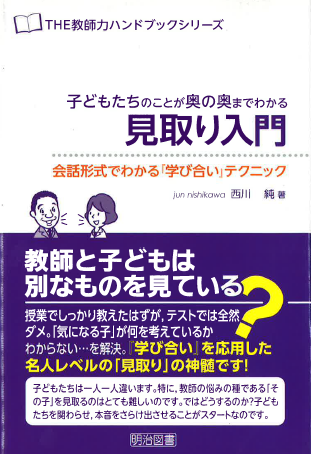 第４章 『学び合い』の見取り
７ 『学び合い』の見取りのポイント②(p136～p137)
西川：『学び合い』とは「一人も見捨てたくない」という願いを実現するために生まれた教育の考え方　
　　：『学び合い』は子どもが一人一人違うことを、額面通り受け入れた教育
【重い障害を抱えている子、家庭に問題があり暴言・暴力を繰り返す子】
西川：どうやったって計算が出来ない子がいて、子ども達と一緒に一生懸命教えても駄目だったら…
★『学び合い』は、今までの教育より強力である。子ども達と言う仲間がいるから…
★『学び合い』は魔法ではない。出来ないことはできない。
西川：家庭に問題があって悲惨な状態の子どもがいたら…
★親と話しても無駄である。その親も悲惨な状態にあるから。一人の教師では解決できない。
★教師の仕事が「二桁の足し算」「日本の産業構造」「スイミーの段落分け」を教えることだと考えれば出口はない。教師の仕事は、子どもを一生涯幸せな人生を送れるようにすることと考える。
つまり、「仲間を安易に見捨てない集団をつくる」ことだと思うこと。
西川：重い障害を抱えている子、家庭に問題があり暴言・暴力を繰り返す子などがいた場合、その問題を①教科内容で解決策を考えるか、②集団形成で解決策を考えるかが、「見取り」のポイント‼
西川：教師の仕事は、教師の管理下で失敗させないことではない。教師が手立てを積み上げれば子どもは失敗しない。その結果、教師がいないと失敗する子どものままである。
西川：教師の仕事は、（　　　　　　　　　）ことである。大人社会には教師はいません。教師のいないときでも失敗しない集団を作ることである。
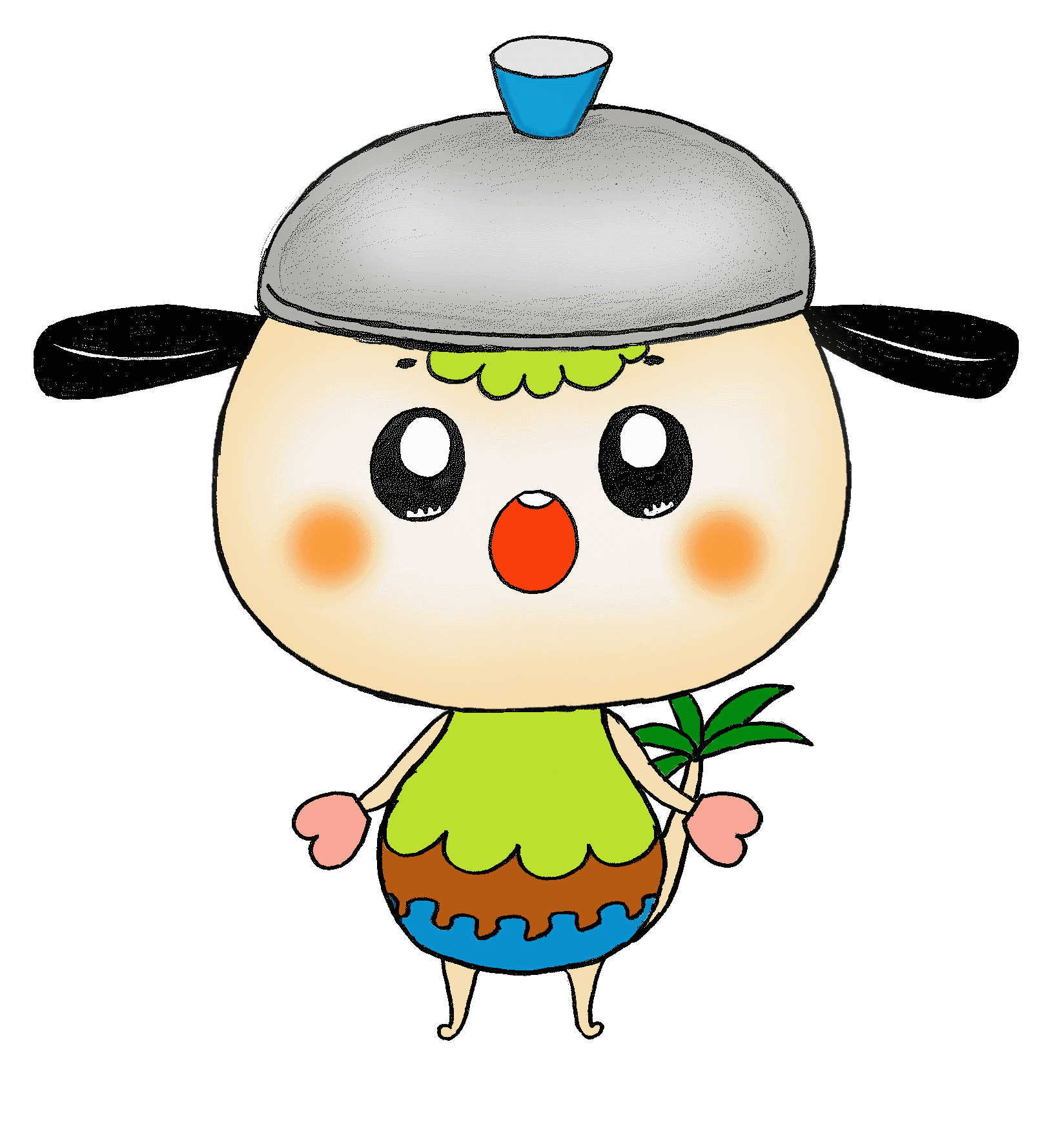 子どもを大人にする